‘Superman 28’

Residence Nil Rate Band. Fact or Fiction!
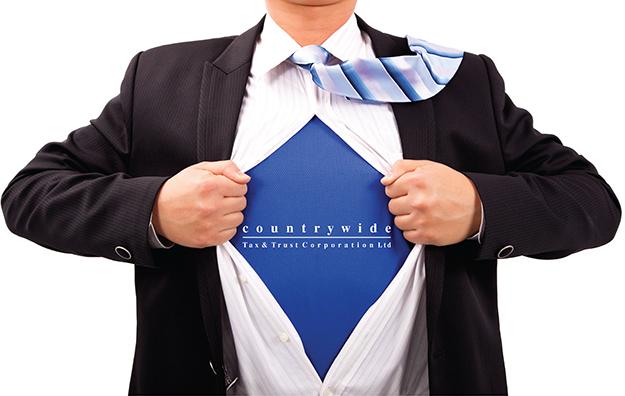 by Countrywide Tax and Trust Corporation Ltd
Introducing

Spencer Tattam 
BA (Hons) DipPFS TEP

Richard Dundee 
LL.B(Hons) PgDip
Agenda
Can your client still have the protection afforded by a Discretionary Trust and benefit from the RNRB?

Can people who have settled their home into as asset protection trust (PPPT) benefit from the RNRB?

Are there any strategies whereby we can reduce the effect of the new Probate Fees?
‘Industry’ quotes regarding RNRB!
“These rules make slightly more sense if one considers them as designed to yield the maximum political benefit at the smallest tax cost. Simplicity was not a consideration”.

Drafting Trusts and Will Trusts. A Modern Approach. 13th Edition.
James Kessler QC & Charlotte Ford.

“the legislation in the Finance Bill is a mess…”

Chris Whitehouse TEP 
STEP Conference 2016.
Residence Nil Rate Band (RNRB)
Refers to: Finance (No.2) Bill 2015.
Extra residence nil rate amount introduced for deaths on or after 6th April 2017.
Phased in over 4 years.
2017-2018. £100,000.
2018-2019. £125,000.
2019-2020. £150,000.
2020-2021. £175,000.
2021 onwards. Indexed in line with Consumer Price Index. (CPI).
Nil Rate Band (£325,000) remains frozen until April 2021.
Source: September 2015 HMRC Trusts & Estates Newsletter.
Residence Nil Rate Band (RNRB)
Only available where deceased’s residence, (or share) is inherited by direct descendants.
Source: September 2015 HMRC Trusts & Estates Newsletter.
Residence Nil Rate Band (RNRB)
Direct descendant inherits property when they become: 
absolutely entitled to it, or 
beneficially entitled to a qualifying interest in possession in the property.
Applies to single residence that is either: 
part of deceased estate or 
they were beneficially entitled through 
qualifying interest in possession or a
gift with reservation.
Must have been lived in by deceased but not necessarily their main residence.
Source: September 2015 HMRC Trusts & Estates Newsletter.
Residence Nil Rate Band (RNRB)
‘Larger estates’.
The RNRB available will be tapered where the net estate exceeds £2m. At a rate of £1 withdrawal for every £2 of value over the £2m.
Source: September 2015 HMRC Trusts & Estates Newsletter.
Residence Nil Rate Band (RNRB)
‘Downsizing’.
The increased RNRB still applies when downsizing to a lower value residence or ceases to own one on or after 8th July 2015. 
That part will still be available provided the deceased left that smaller residence, or assets of equivalent value, to direct descendants. 
Total amount available will not exceed the maximum available RNRB.
Potential Problems when advising on the structure of the Will re: the RNRB.
Wills that leave all to Spouse absolutely. (Surviving spouse may have reduced RNRB).

Estate that have business or agricultural assets. (Although the assets may be at zero IHT these assets are part of the estate).

Wills that leave the residue to lineal and non lineal descendants. (May lose part of the RNRB).

Wills that leave residue to children with issue if predecease. Death of a child may create discretionary trust for grandchildren rather than 71A (Trust for Bereaved Minors) or 71D Trust (Age 18-25 Trust).
Common Existing Planning options available with the RNRB.Good, bad and the ugly!!!
RNRB. ‘Standard’ Wills?
Married couple.
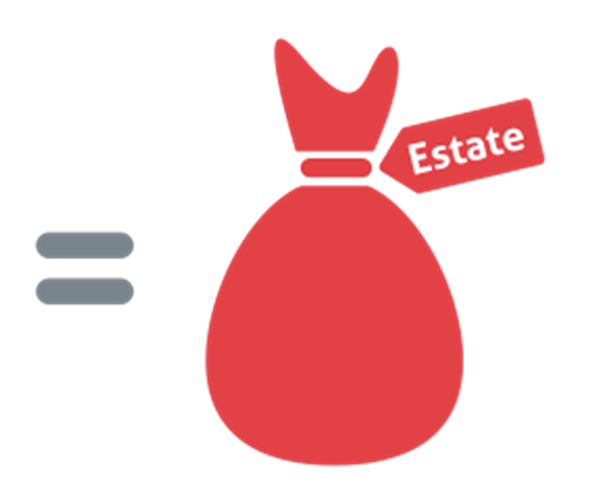 Before 2nd death the survivors estate could increase yet further
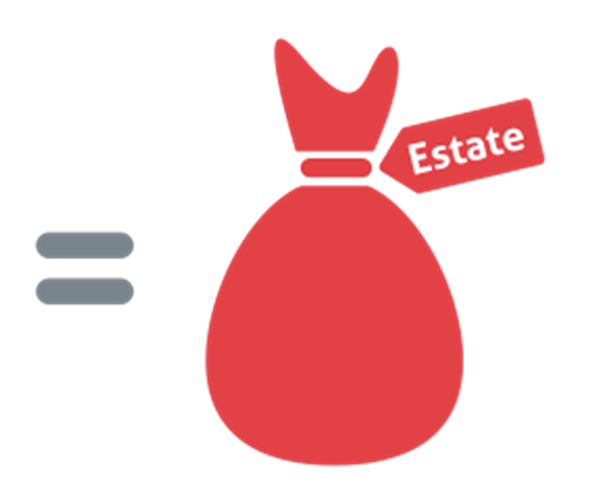 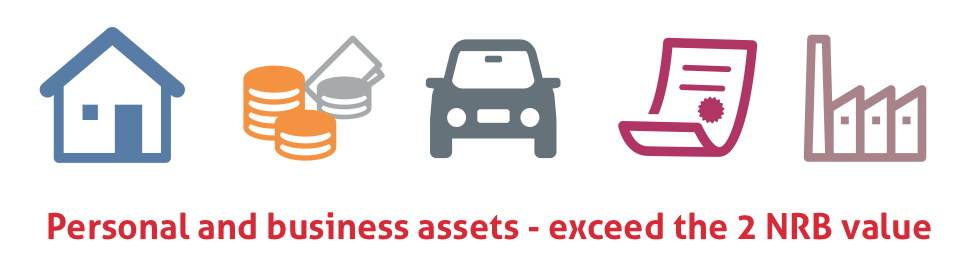 1st death. RNRB (& NRB) not utilised.
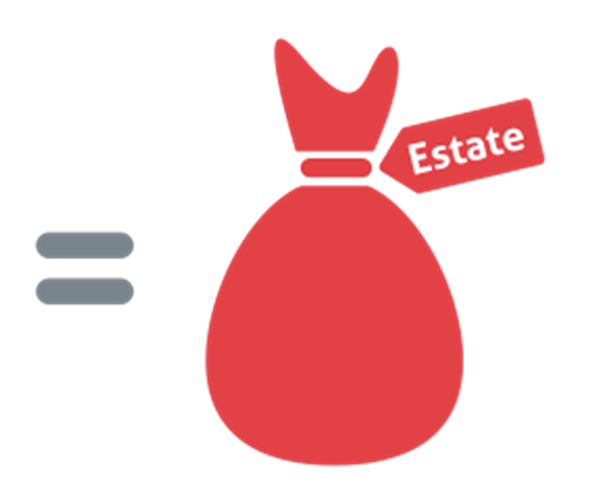 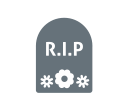 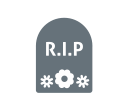 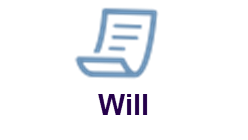 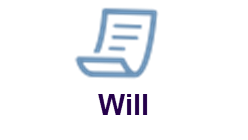 Invest’s
Inheritance?
Growth of assets?
New investments?
Even starts a business?
>£2.4m? Taper applies. RNRB completely lost. 
(£2.7m in 2020/ 21).
Date of death ‘May 2017’.
Total property and estate value in surviving spouse’s estate.
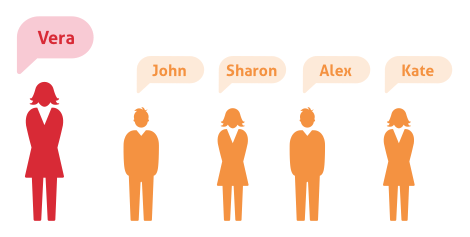 Children
RNRB. The options?
Married couple.
Include a ‘Legacy’ in the Will passing the RNRB ‘absolutely’ to ‘descendants’?
Now at risk from the descendants…
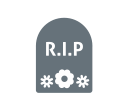 …possible CGT on disposal (assuming not PPR of the descendant(s))…
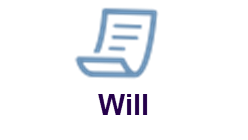 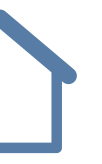 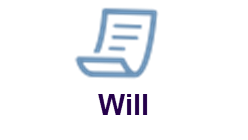 …remarriage…
…divorce…
…Creditor claims…
…Care fees…
…and IHT.
£100,000 ‘RNRB’
Date of death ‘May 2017’.
Lack of flexibility – Is the best option to “use” the RNRB on first death in May 2017?

Have the “correct” descendants been chosen when the Will was drafted?
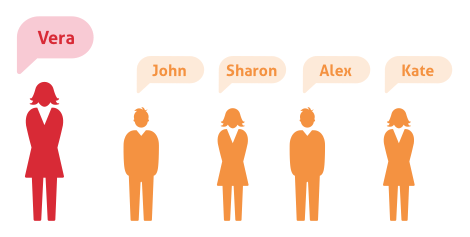 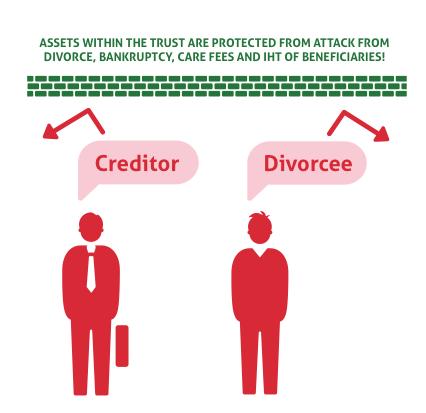 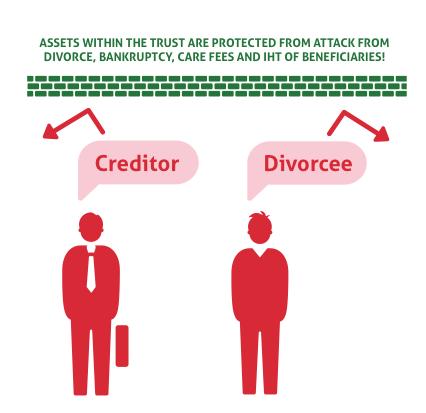 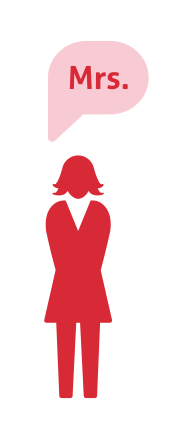 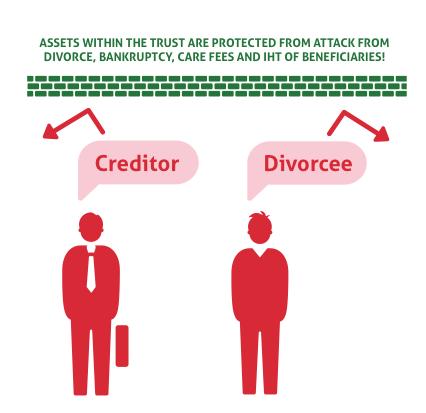 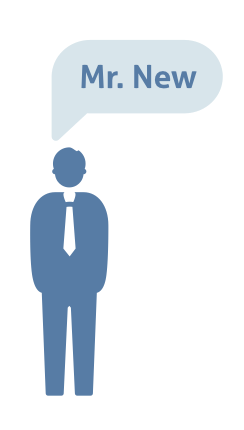 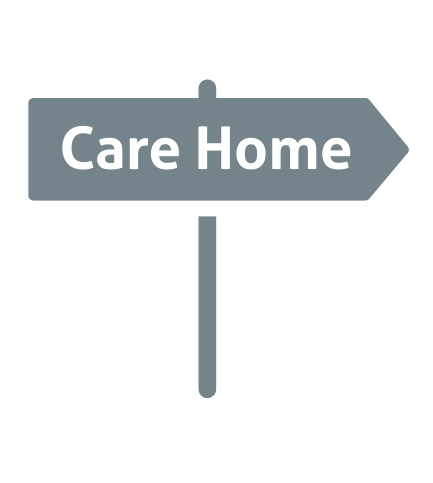 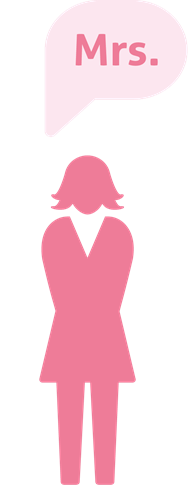 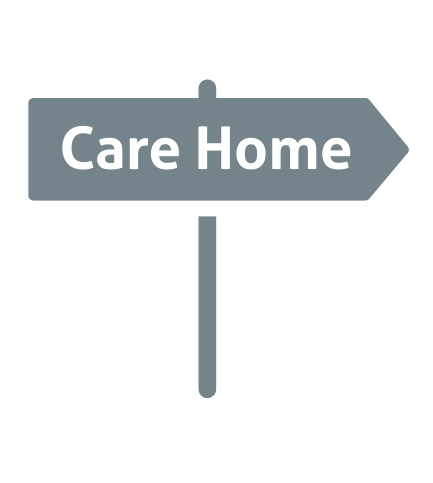 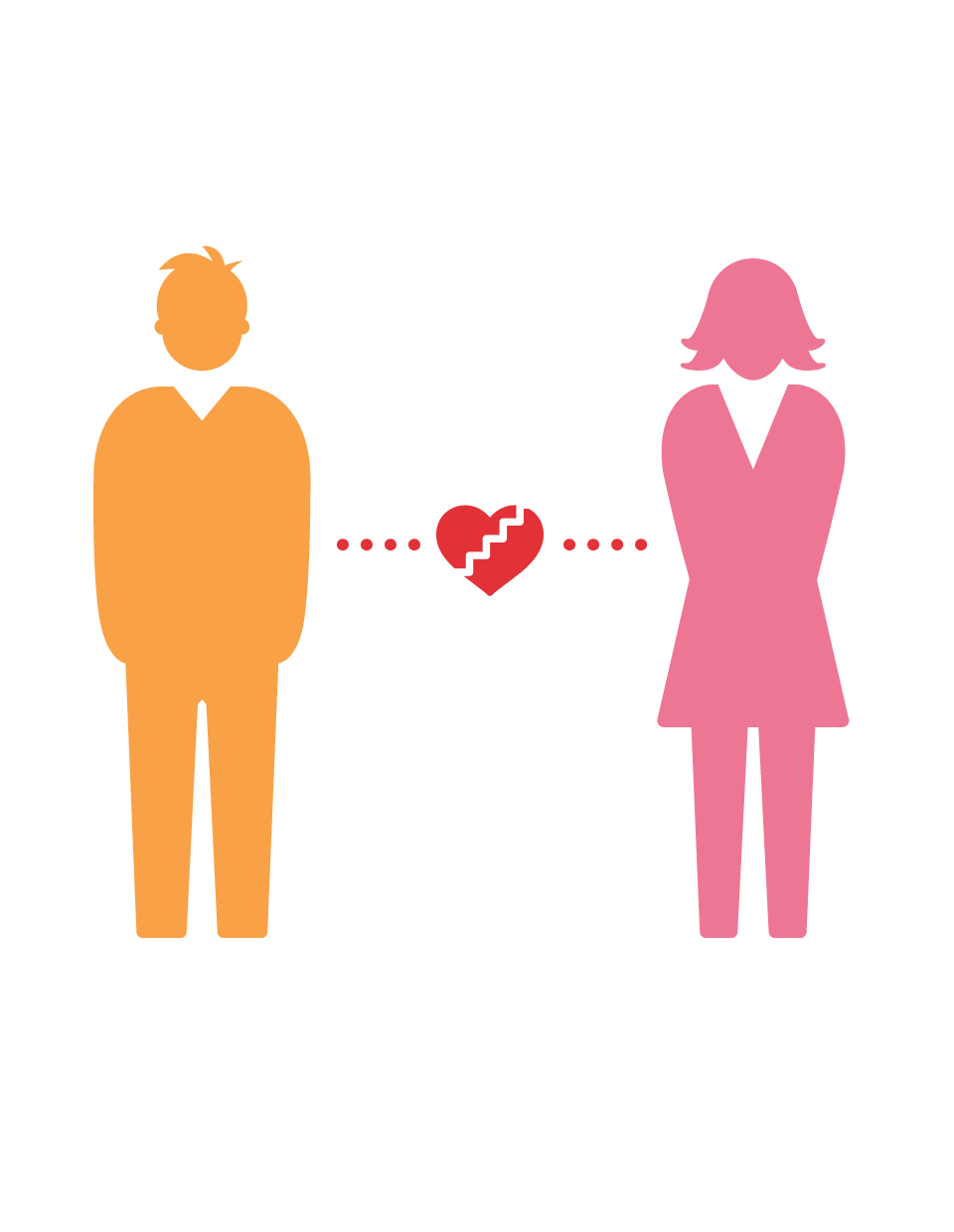 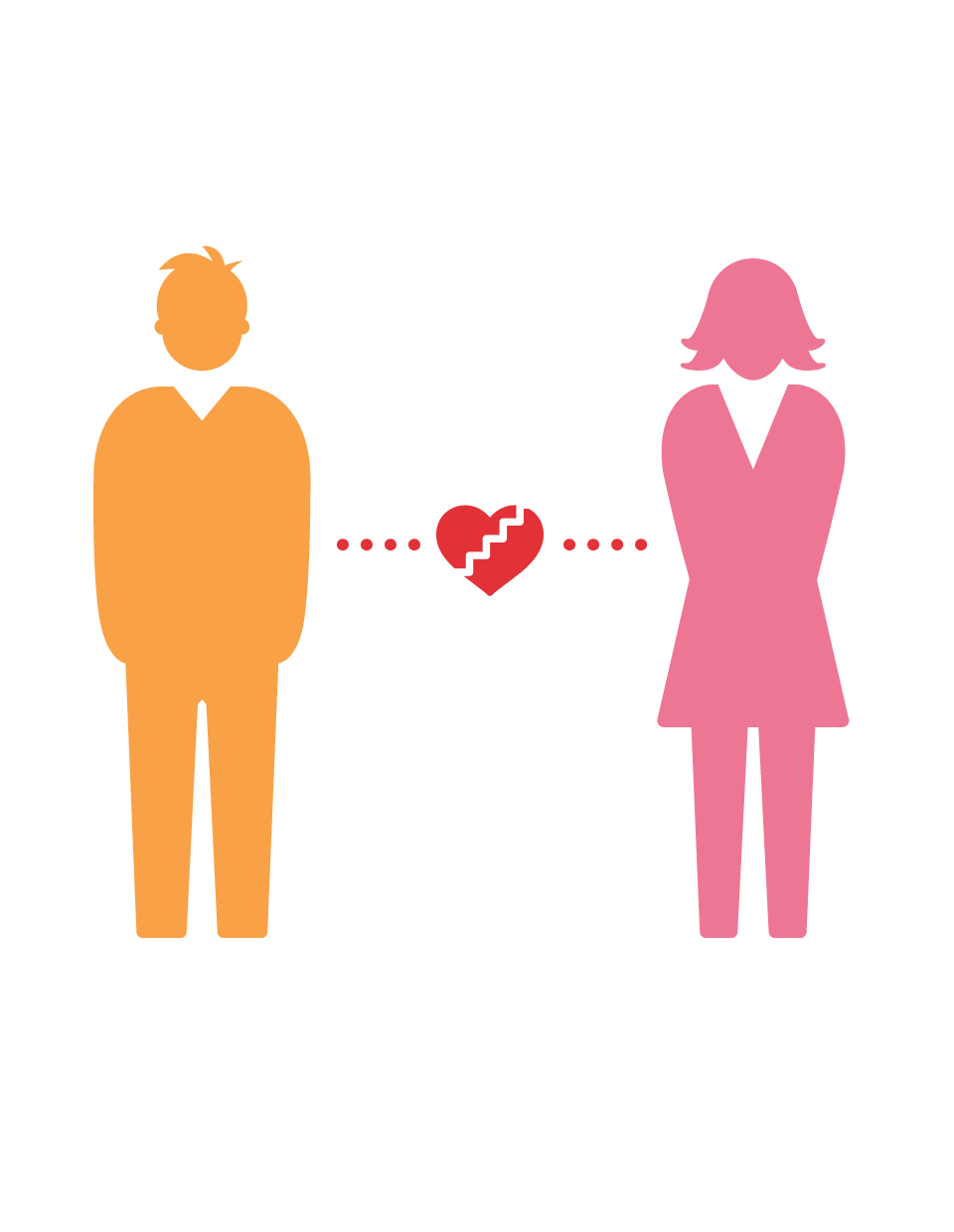 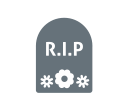 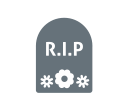 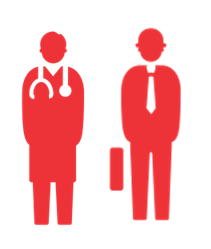 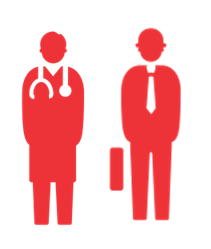 ‘Descendants’
Taxman
Taxman
RNRB. The options?
Married couple.
Legacy of ‘Life interest’ to spouse on first death. (Protective Property Trust).
Now at risk from the descendants…
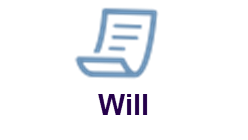 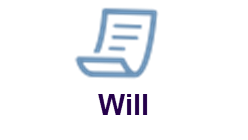 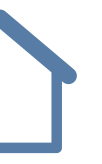 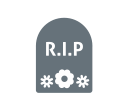 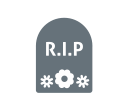 Remaindermen

‘Children’
Remaindermen

‘Children’
Divorce
Inheritance Tax
Life Tenant

Mrs
Life Tenant

Mr.
Remarriage
Date of death ‘May 2017’.
Date of death ‘Nov 2017’.
Creditor Claims
Long Term Care
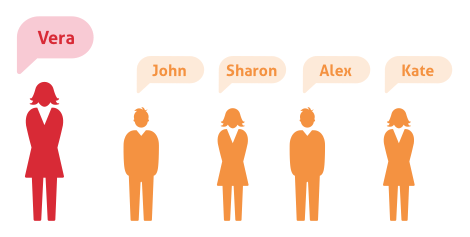 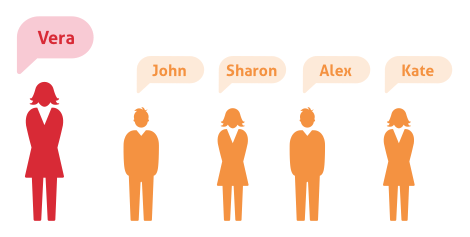 ‘Descendants’
Recap.
Standard Will. All to spouse then children?

Potential loss of first persons RNRB.
Compounded estate value may exceed the threshold for RNRB.
Generational threats. (Divorce, creditors, care fees, IHT).

Standard Will. RNRB ‘absolute’ legacy to descendants?

Uses RNRB but…
Generational threats. (Divorce, creditors, care fees, CGT and IHT).
Recap.
Standard Will plus Life Interest to spouse/ Civil Partner. I.e. Protective Property Trust.

First persons RNRB not utilised. 
RNRB applies on second death and 1st deaths RNRB is transferable.
Generational threats. (Divorce, creditors, care fees, IHT).

Standard Will plus Life Interest to partner. (i.e. Non spouse/ Civil Partner!)

First persons RNRB lost! Not even transferable! 
No spousal exemption. IHT on first death?
Generational threats. (Divorce, creditors, care fees, IHT).
Countrywide’s Solution
Solution. Married over 2 x NRB.
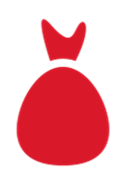 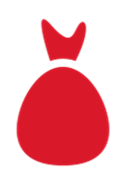 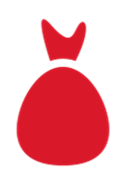 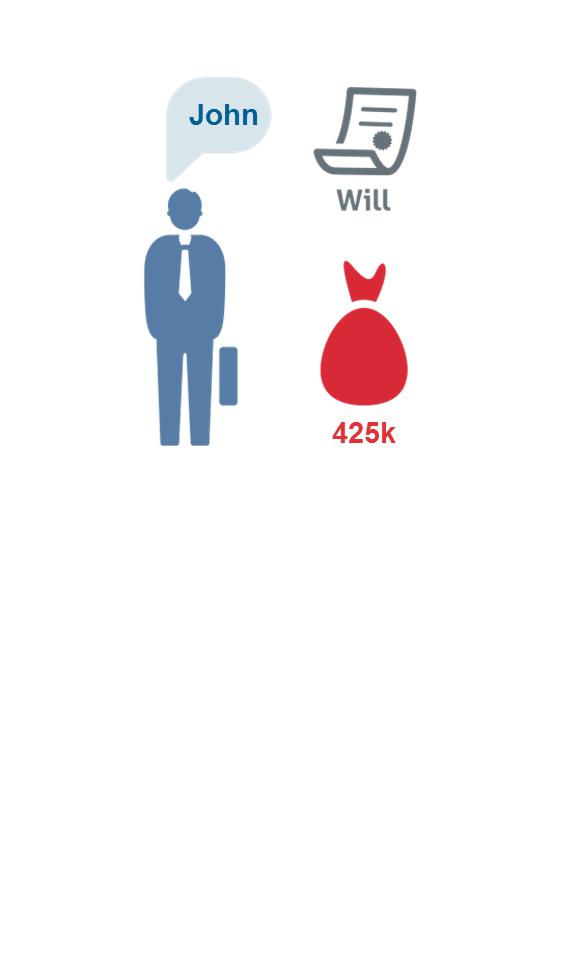 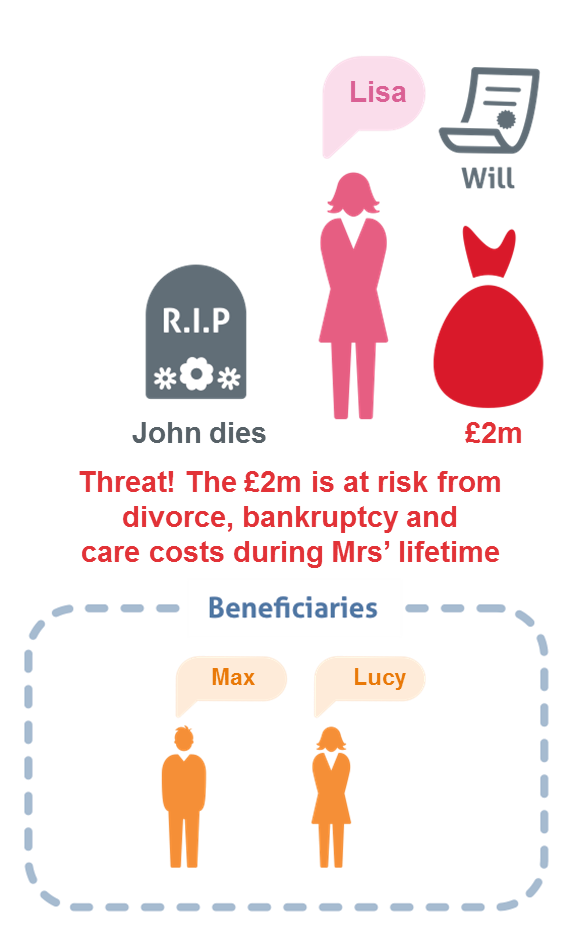 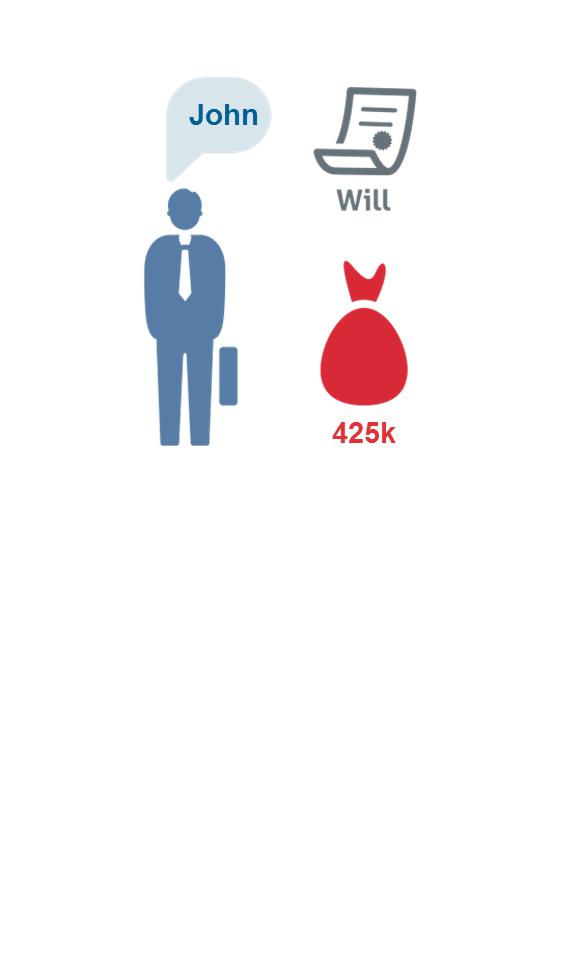 £500k
£1m
£500k
£500k
£100k
£100k
£100k
Both alive. Equalise estate
Assume!

Both have NRB = £325,000

Plus

RNRB = £100,000.

Total Allowances each, currently = £425,000.
CW Solution. Married over 2 x NRB.
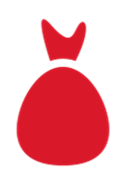 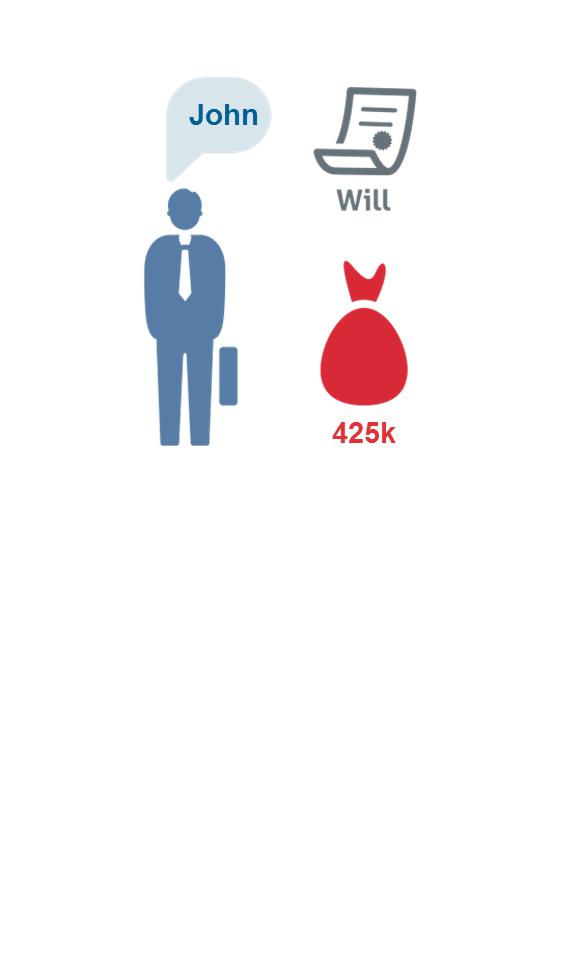 Both Mr & Mrs then establish a Will, which each  states…
£500k
£100k
Will
IIP Beneficiary
Mrs.
(The Spouse)
Potential Beneficiaries
Mrs.
Kids
Issue
Excess Residue.
50% of RNRB & 50% of NRB.
50% of RNRB & 50% of NRB.
Potential Beneficiaries
Mrs
Kids
Issue
Potential Beneficiaries
Mrs
Kids
Issue
The (CW Flexible Family Trust) will also provide a default ‘qualifying interest’ to the youngest ‘descendant(s)’.
Family Interest in Possession Trust.
Trust 1
(CW Flexible Family Trust)
Trust 2
(CW Flexible Family Trust)
Can a Trust be written within the Will that can do the same as the Flexible Family Trust?
Yes!
Nil Rate Band & Residence Nil Rate Band Discretionary Trust.
CW Solution. Married over 2 x NRB.
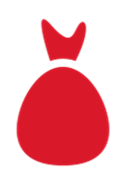 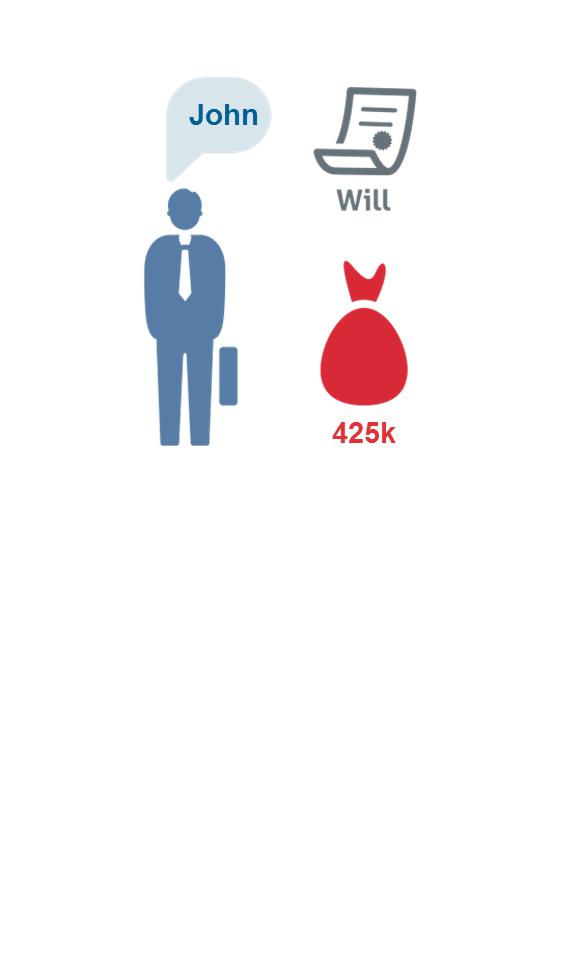 1st death occurs May 2017.
£500k
£100k
Will
Potential Beneficiaries
Mrs.
Kids
Issue
Excess Residue.
£175k.
(£75k ‘house’ + £100k ‘Cash’).
50% of RNRB & 50% of NRB.
50% of RNRB & 50% of NRB.
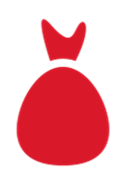 IIP Beneficiary
Mrs.
(The Spouse)
Potential Beneficiaries
Mrs
Kids
Issue
Potential Beneficiaries
Mrs
Kids
Issue
£50k (RNRB) + £162.5k (NRB).
£50k (RNRB) + £162.5k (NRB).
Family Interest in Possession Trust.
Trust 1
(CW Flexible Family Trust)
Trust 2
(CW Flexible Family Trust)
The CWTT Flexible Family Trust
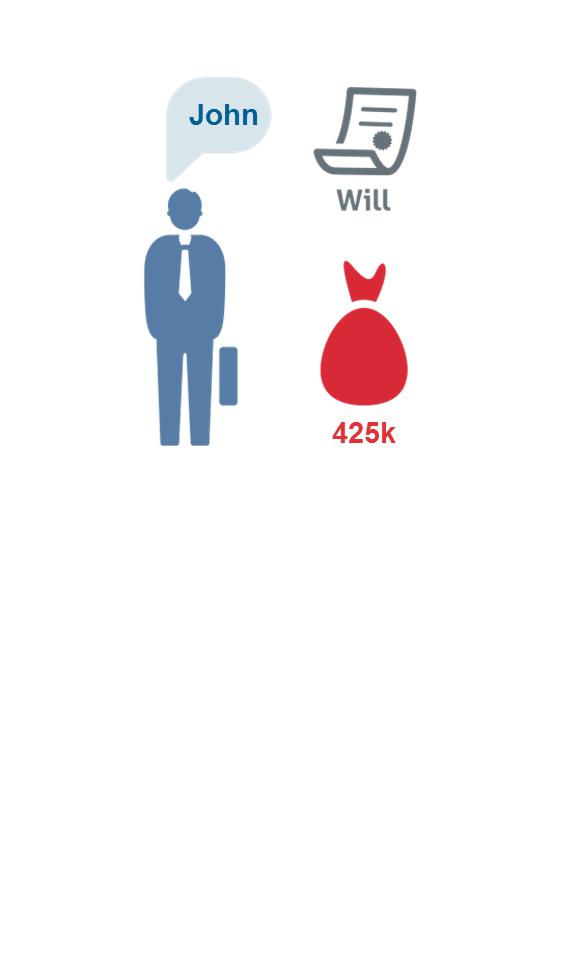 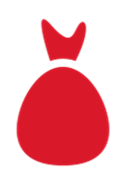 Will
£100k
Box A.
Residence Nil Rate Amount Potential Beneficiaries.
1st death occurs May 2017.
50% of RNRB & 50% of NRB.
Box B.
Potential Beneficiaries.
50% of RNRB & 50% of NRB.
Box C.
Residence Nil Rate Amount Current Beneficiaries.
Trust 2
(CW Flexible Family Trust)
£500k
The CWTT Flexible Family Trust
3 classes of beneficiaries.
Box A.
Residence Nil Rate Amount Potential Beneficiaries.
Spouse/ Civil Partner?
Children?
Issue and remoter issue?
Discretionary.
Will receive the available RNRB.
Box B.
Potential Beneficiaries.
Spouse/ Civil Partner?
Children?
Issue and remoter issue?
Discretionary.
Will receive the available NRB.
Interest in Possession.
Will receive the RNRB if no appointment is made within 2 years less 1 day of date of death of Settlor. (s144 IHT Act 1984).
Box C.
Residence Nil Rate Amount Current Beneficiaries.
Lineal Descendants
Spouse/ Civil Partner
Example.
May 2017. Death of Settlor occurs.
Box A.
RNRB Potential Beneficiaries.
Spouse/ Civil Partner?
Children?
Issue and remoter issue?
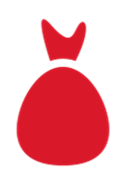 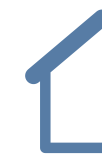 £100,000 share of ‘residence’.
£100k
£325k
Box B.
Potential Beneficiaries.
Spouse/ Civil Partner?
Children?
Issue and remoter issue?
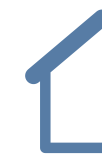 £325,000 Nil Rate Band.
Remaining share of residence?
Cash/ investments etc?
As ever, any excess estate to be directed to further Trust(s), be it further Flexible Family Trusts or Family Interest in Possession Trust.
Box C.
RNRB Current Beneficiaries.
Lineal Descendants
Spouse/ Civil Partner
Options! Flexibility!
Interest in Possession
Box A.
RNRB Potential Beneficiaries.
Spouse/ Civil Partner?
Children?
Issue and remoter issue?
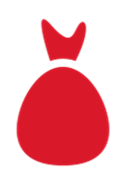 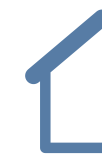 Chosen ‘lineal beneficiary’.
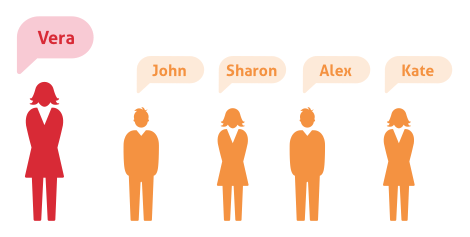 £100k
£325k
Box B.
Potential Beneficiaries.
Spouse/ Civil Partner?
Children?
Issue and remoter issue?
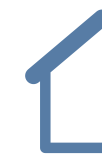 Trustees could decide to appoint within 2 years of date of death, the RNRB to a chosen lineal descendent.
Box C.
RNRB Current Beneficiaries.
Lineal Descendants
Spouse/ Civil Partner
Options! Flexibility!
Box A.
RNRB Potential Beneficiaries.
Spouse/ Civil Partner?
Children?
Issue and remoter issue?
But if no appointment is made within the 2 years, then the Trust automatically settles the RNRB to ‘Box C’.
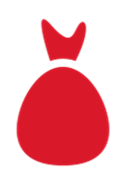 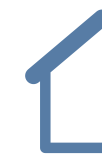 £100k
£325k
Box B.
Potential Beneficiaries.
Spouse/ Civil Partner?
Children?
Issue and remoter issue?
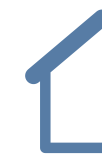 If no spouse then automatically settled to Box B.
Box C.
RNRB Current Beneficiaries.
Lineal Descendants
Spouse/ Civil Partner
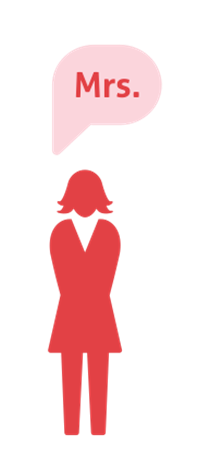 If no lineal descendant then spouse will be the chosen beneficiary.
The ‘youngest’ lineal descendant will automatically be the chosen beneficiary.
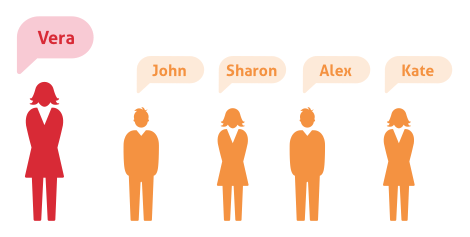 2017-2021. Transfer or not to transfer?
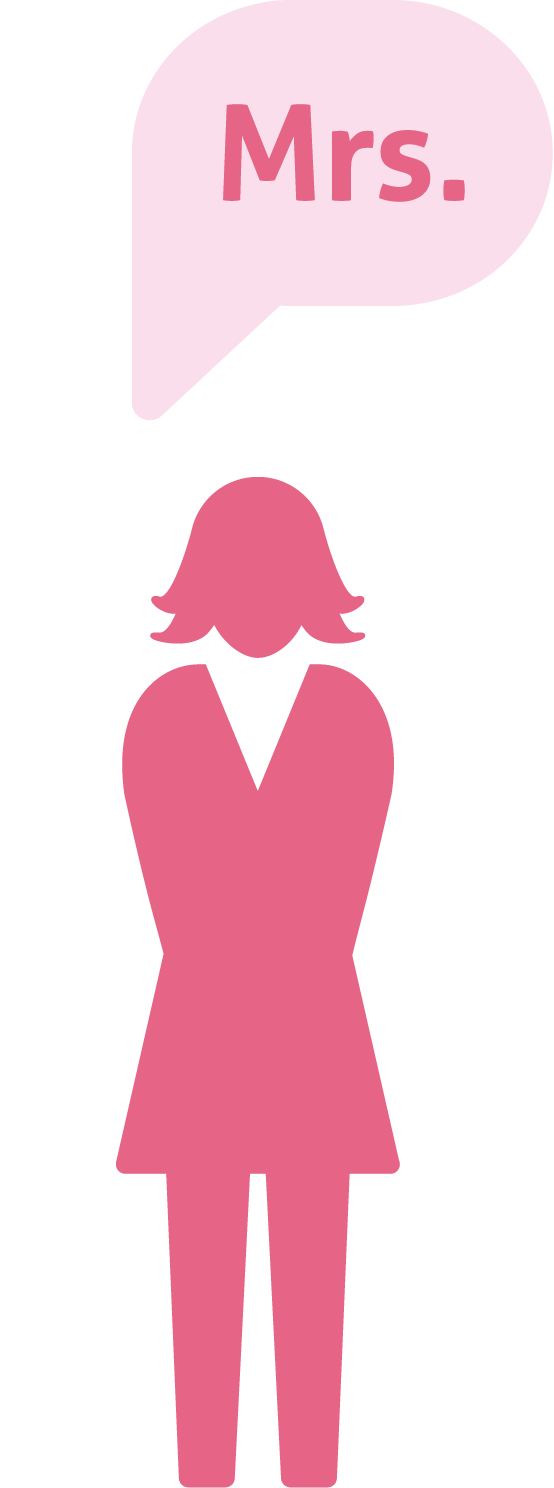 Mrs dies May 2021. RNRB is £175,000.
Mr dies May 2017. RNRB is £100,000.
Only £275,000 of the potential combined £350,000 RNRB is used.

£75,000 RNRB ‘wasted’.
Will
Will
40% of £75,000 = £30,000 IHT.
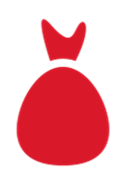 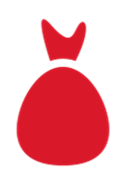 And the Trustees apply the RNRB.
I.e. its 100% ‘used’.
Flexible Family Trust
Flexible Family Trust
The CWTT Flexible Family Trust can cater for…
Married couples.

Unmarried couples.

Singles. 

That is ‘everyone’!
Increase in Probate Fees (Court Fees).
Currently £155 for any estate value. (Or £215 if personal application).
Increase in Probate Fees (Court Fees).
Proposed Probate fees.
Source: Ministry of Justice.
Court Fees Consultation. February 2016.
PPPT Possible Problems
ORIGINAL PERCEIVED ISSUES
Periodic Charges (“Anniversary Charges”)

CLT charges (“Chargeable Lifetime Transfers”)

IHT on first death?


All these issues were covered in depth in Webinar Number 23!
Scenario One. 2006.
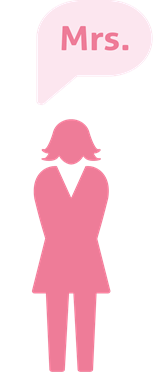 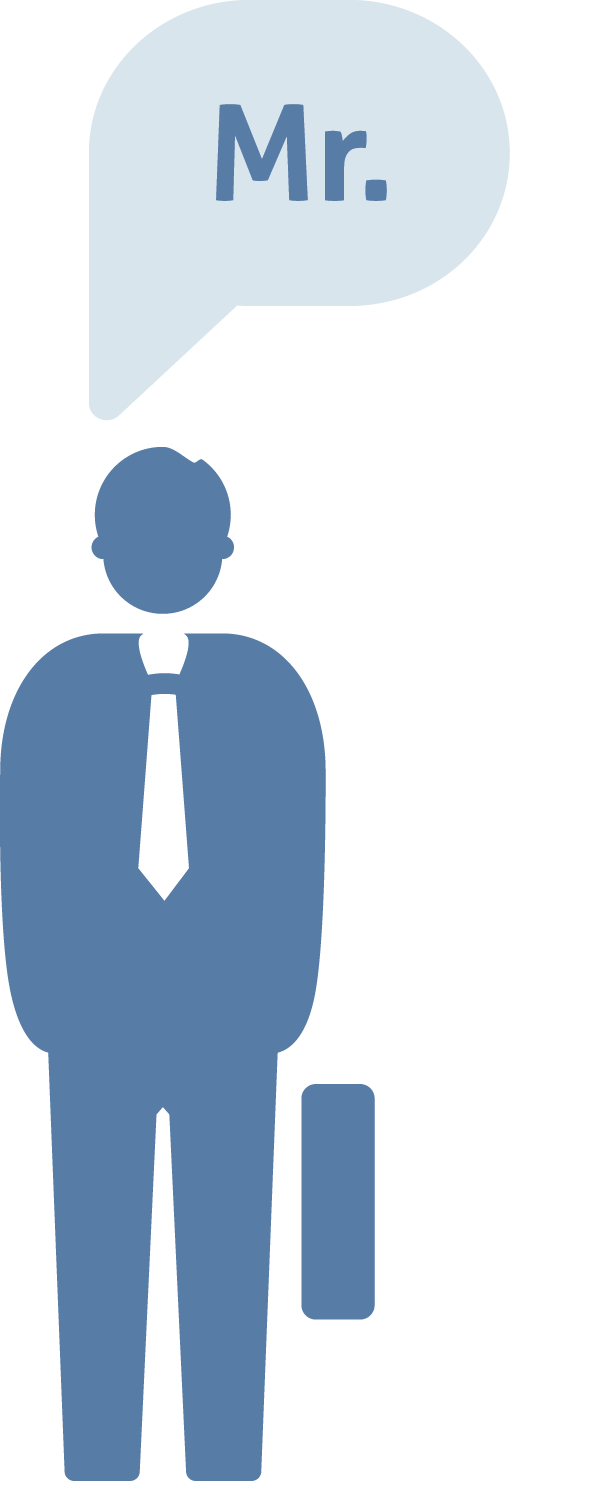 Trustees
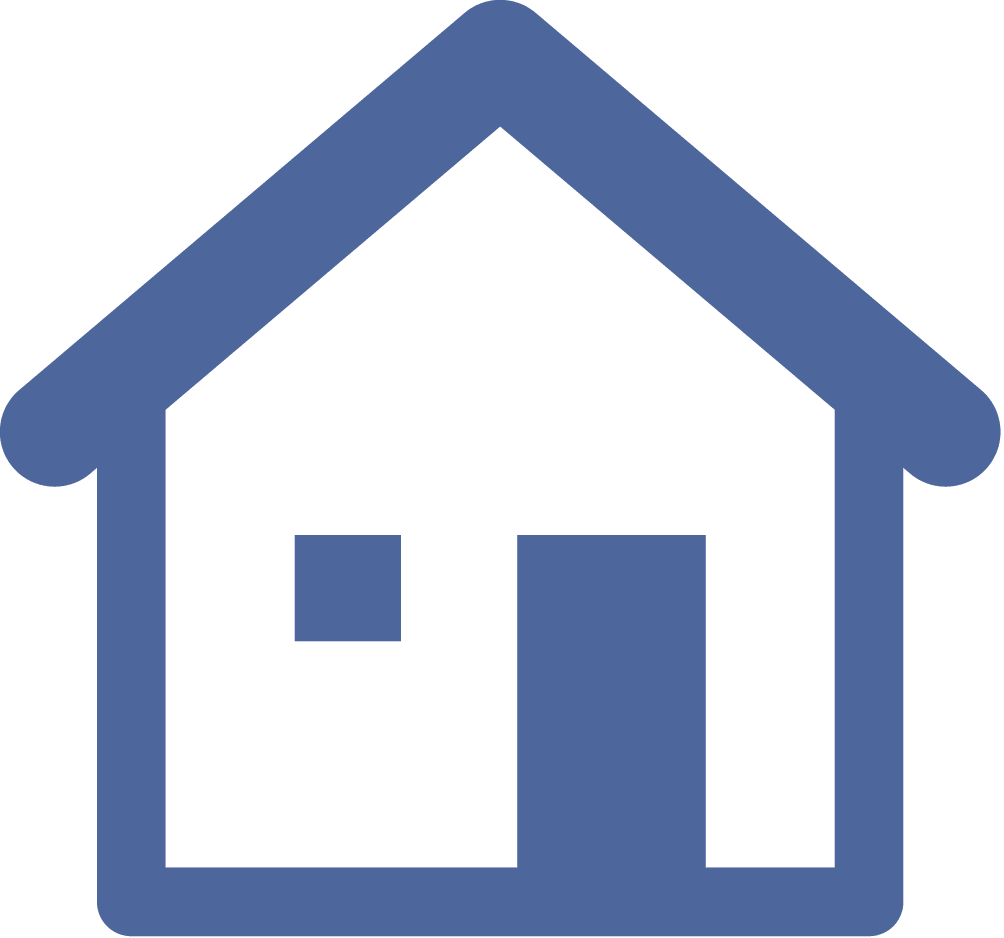 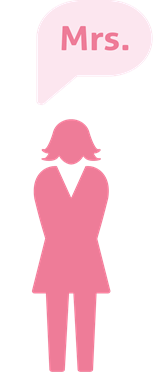 Discretionary Trust
£300,000
Settlor
Legal and Beneficial ownership of the property passes to the Trustees
Scenario One. However in 2004.
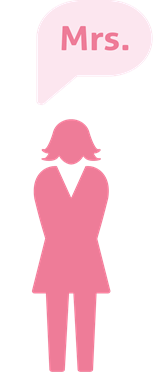 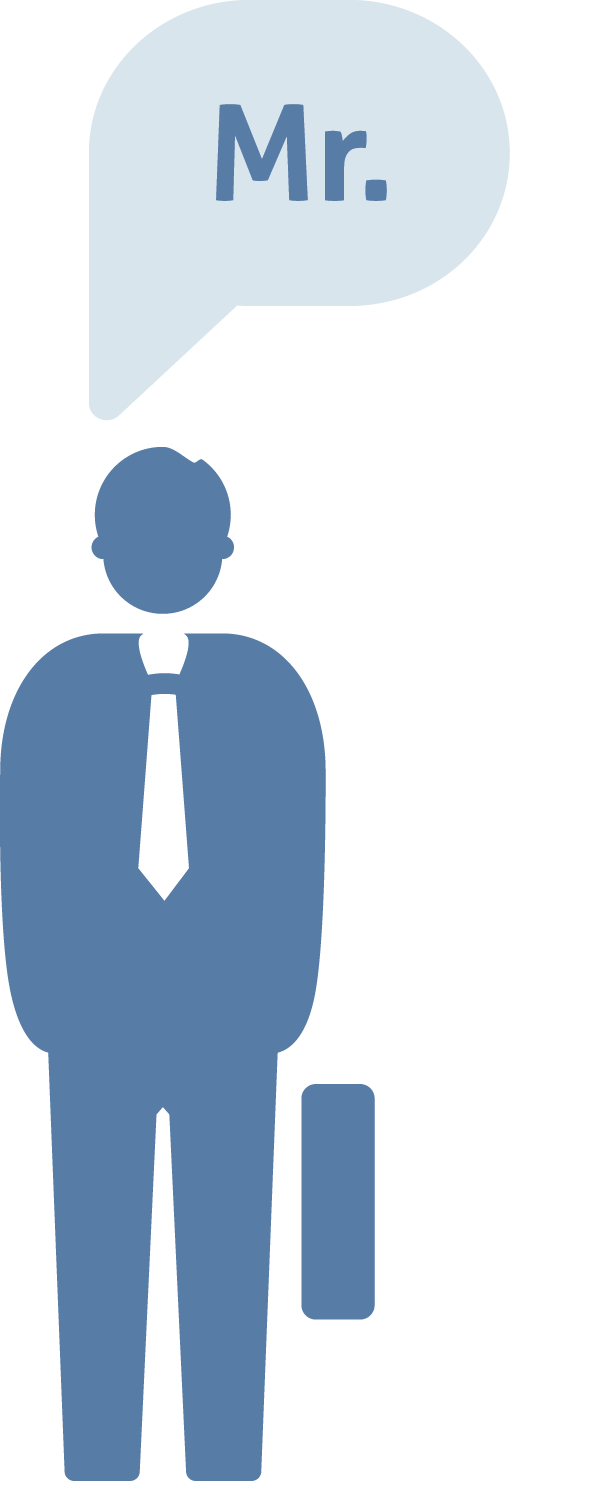 Trustees
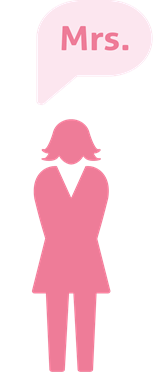 £200,000
Discretionary Trust
Settlor
Client settled £200,000 into a Gift Trust for her Children.

So the client has settled £200,000 to a Relevant Property Trust.
Scenario One. However in 2004.
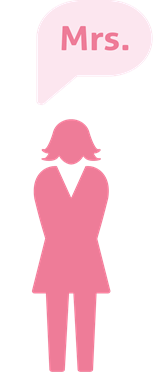 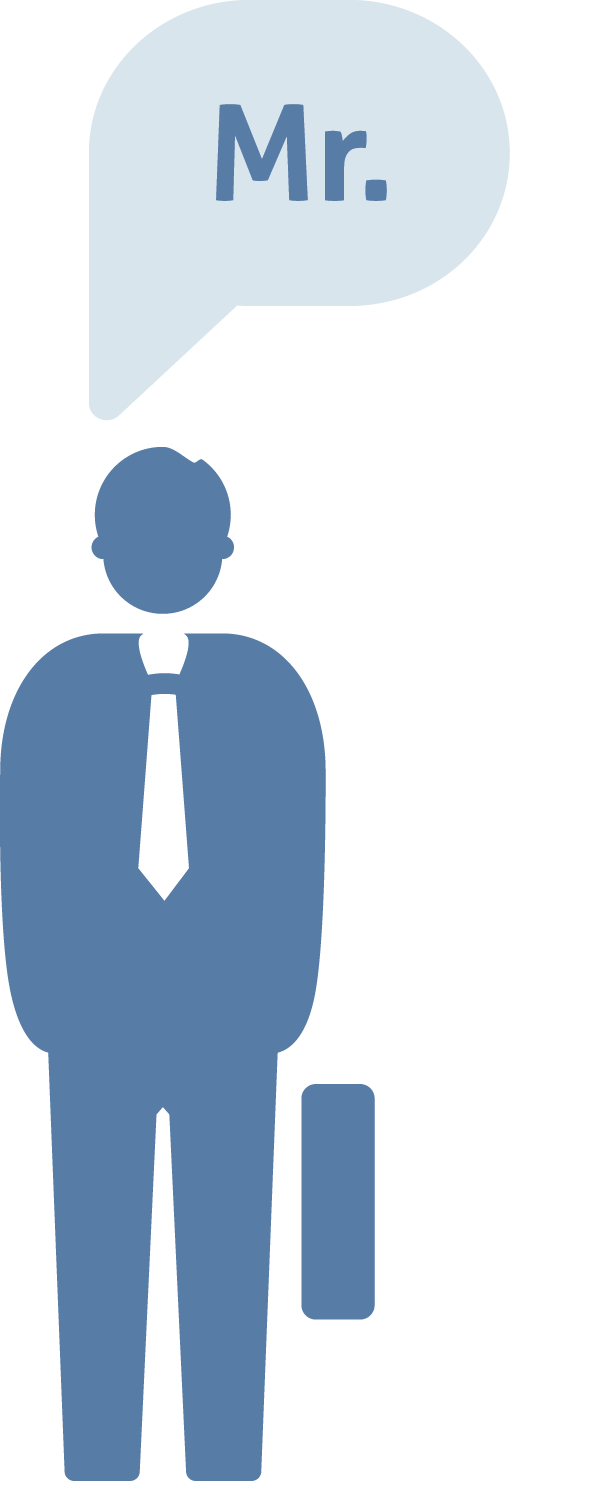 Trustees
“It was a gift to my children.”

“I believed it was a PET.”

“I didn’t think it would affect anything.”

“I thought it was outside of my estate instantly.”

“But that was with another advisor so it’s not important.”
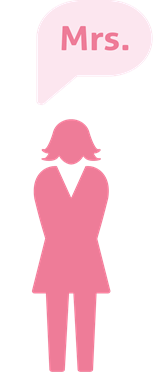 £200,000
Discretionary Trust
Settlor
So…2006. The reality.
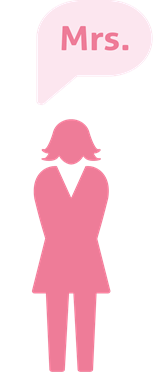 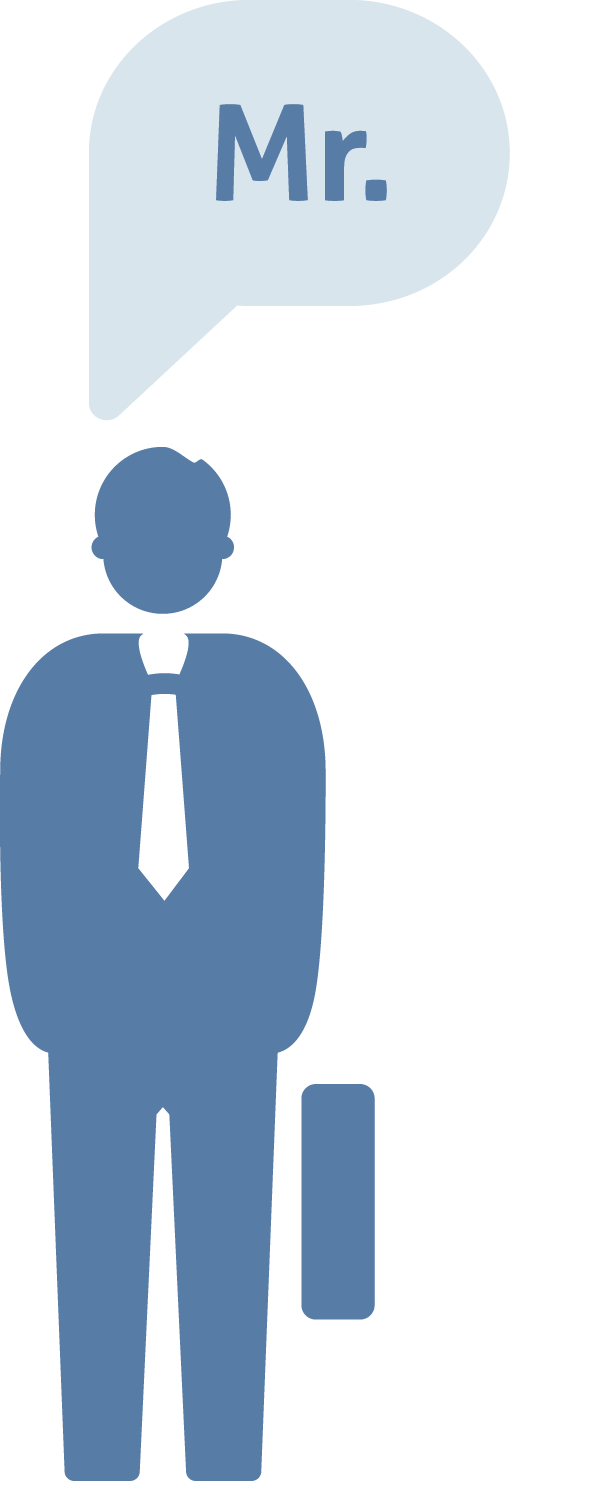 Trustees
Total transfers into Trust in last 7 years.

£500,000!

Chargeable Lifetime Transfer.	

£35,000 to pay!

(£500,000 - £325,000 = £175,000) x 20%).
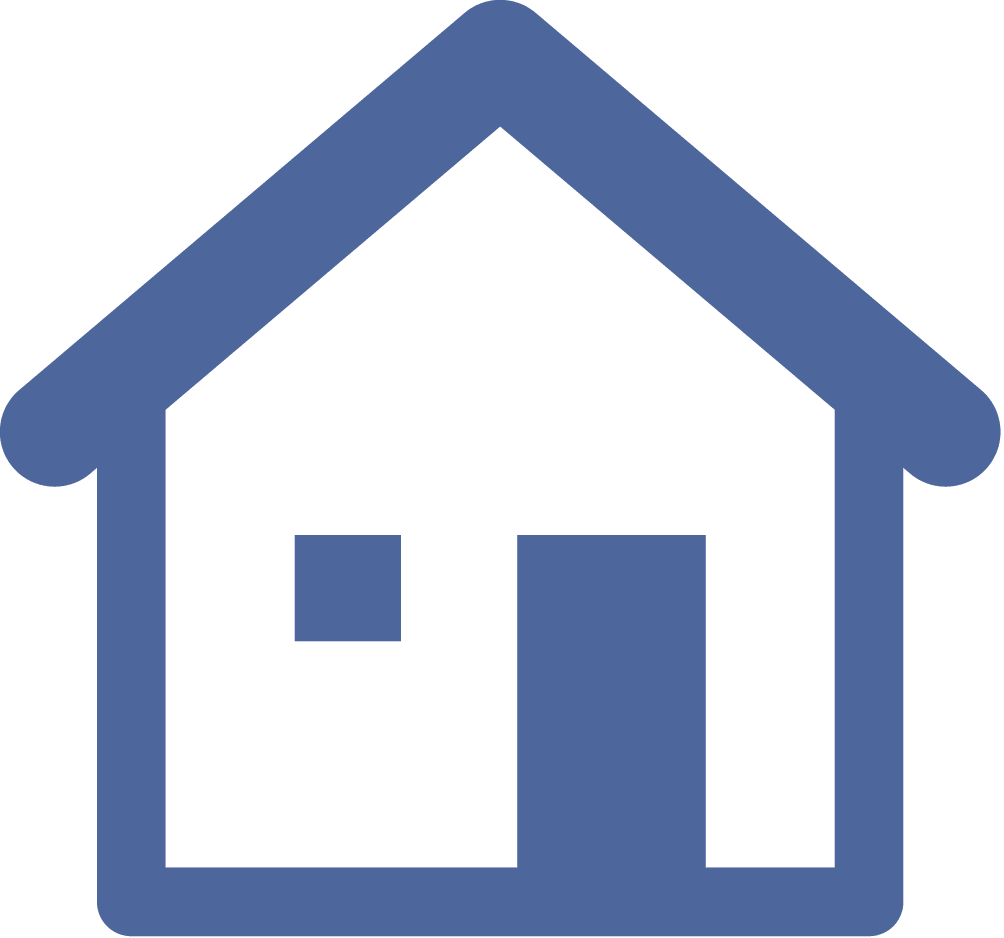 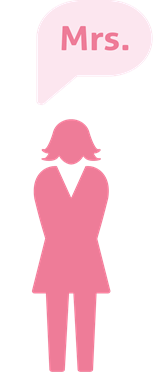 Discretionary Trust
£300,000
Settlor
So in 2006, what should be done to manage the CLT?
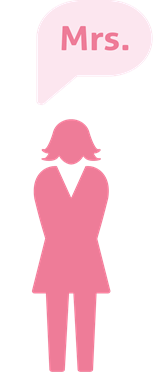 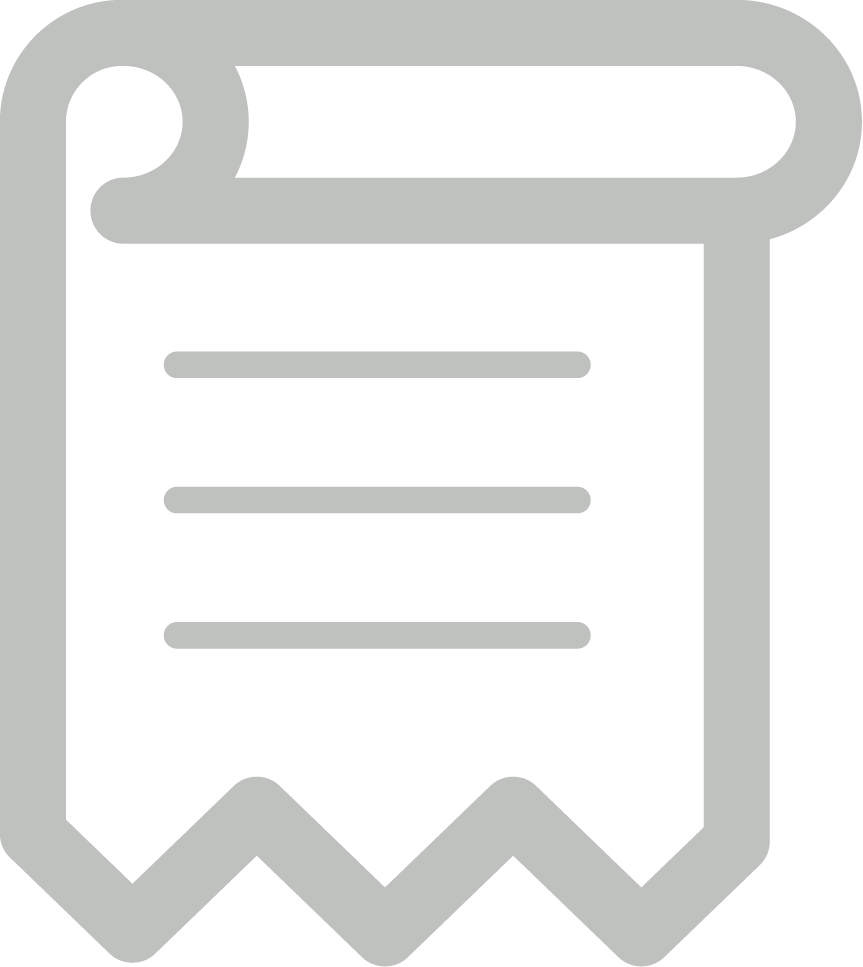 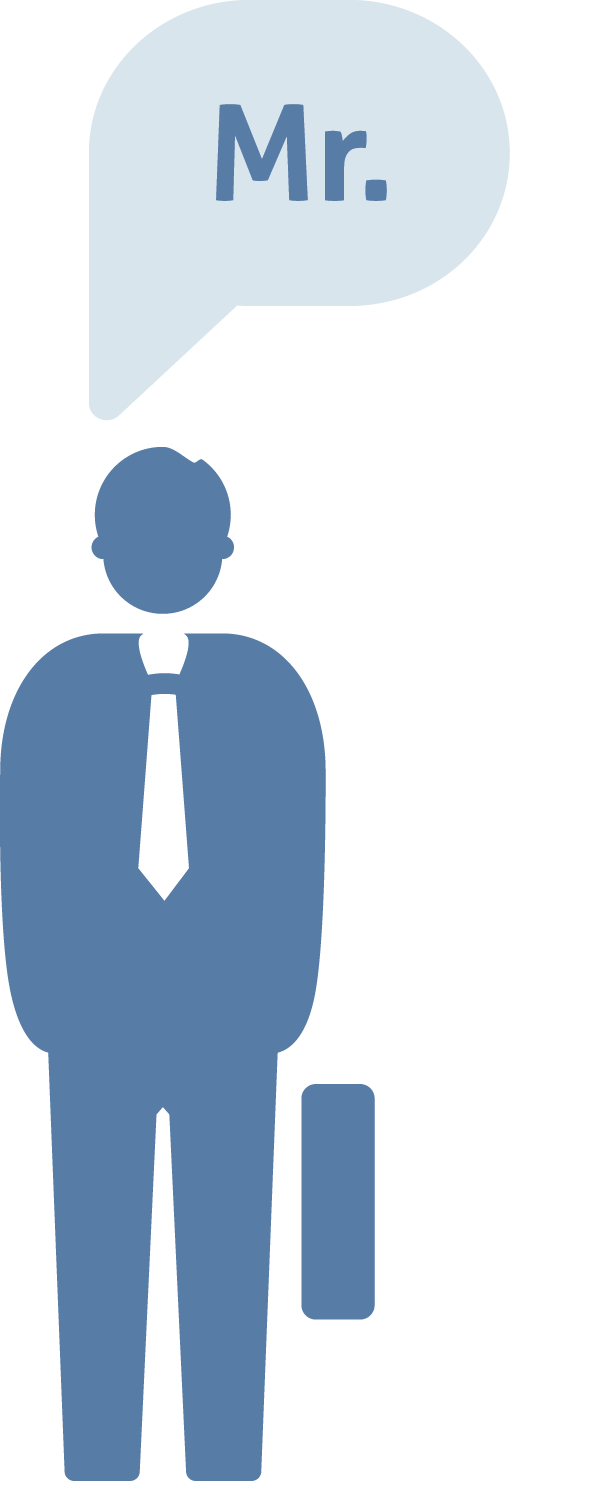 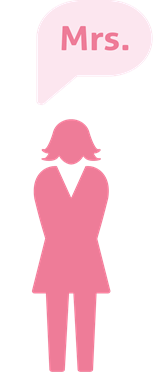 Trustees
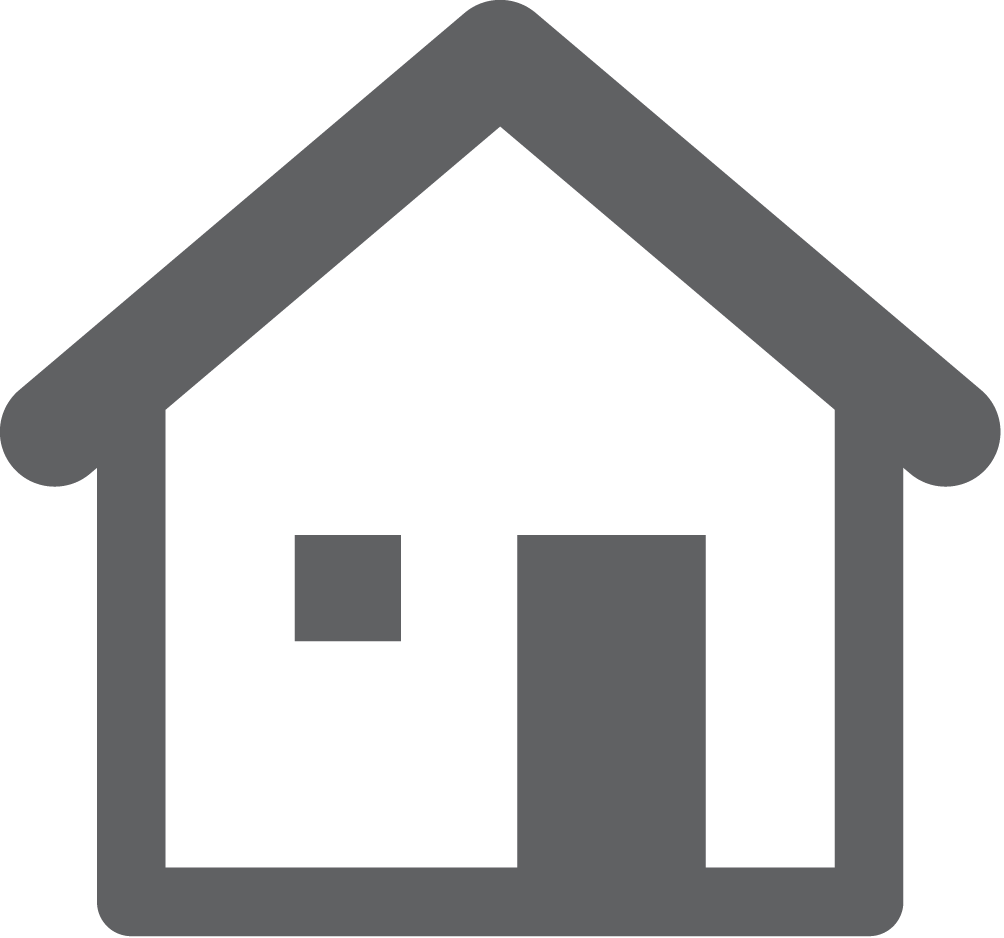 Settlor
Declaration
Discretionary Trust
‘£125,000’
‘£175,000’
£300,000
So needs to limit the subsequent settlement to ensure no immediate tax charge.
…confirming part of the property is settled to Trust and part is retained by the Settlor.
Client confirms the previous £200,000 “transfer” she made in 2004.
A further Declaration of Trust is drafted…
Outcome?

No immediate tax charge!
Scenario Two. 2006.
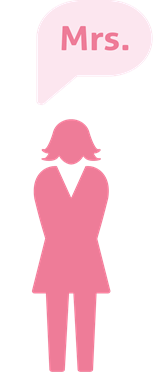 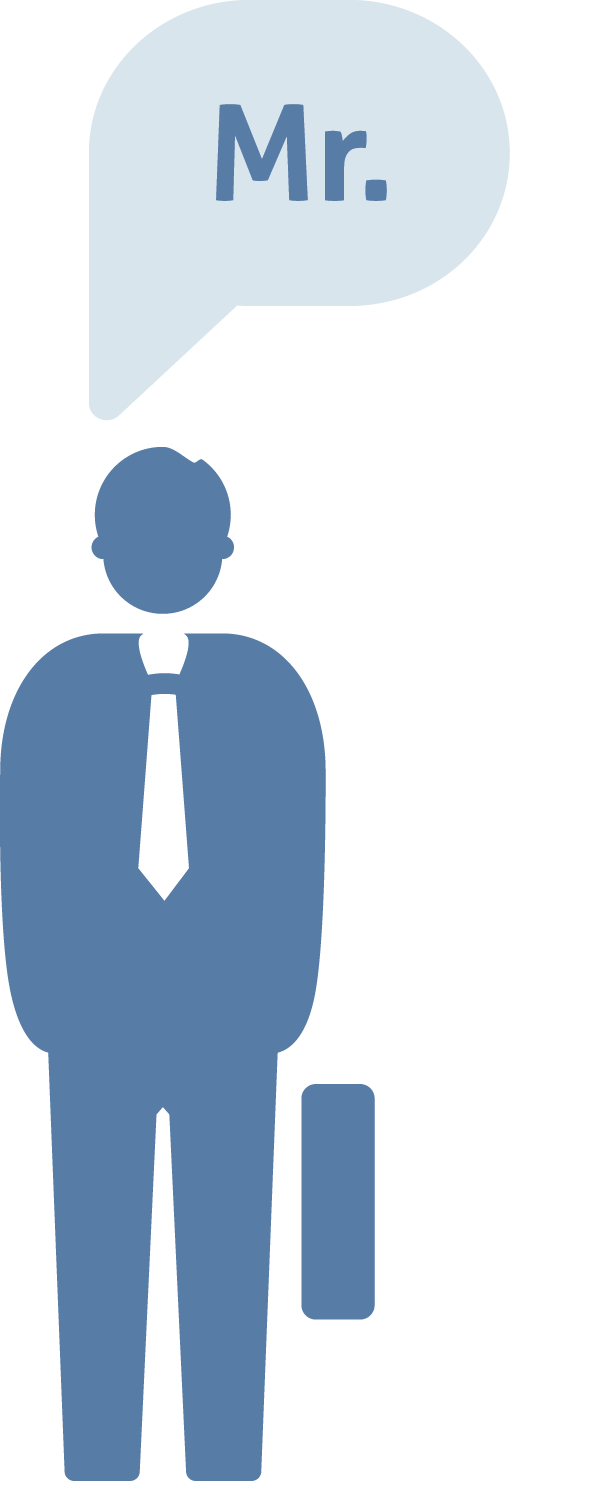 Trustees
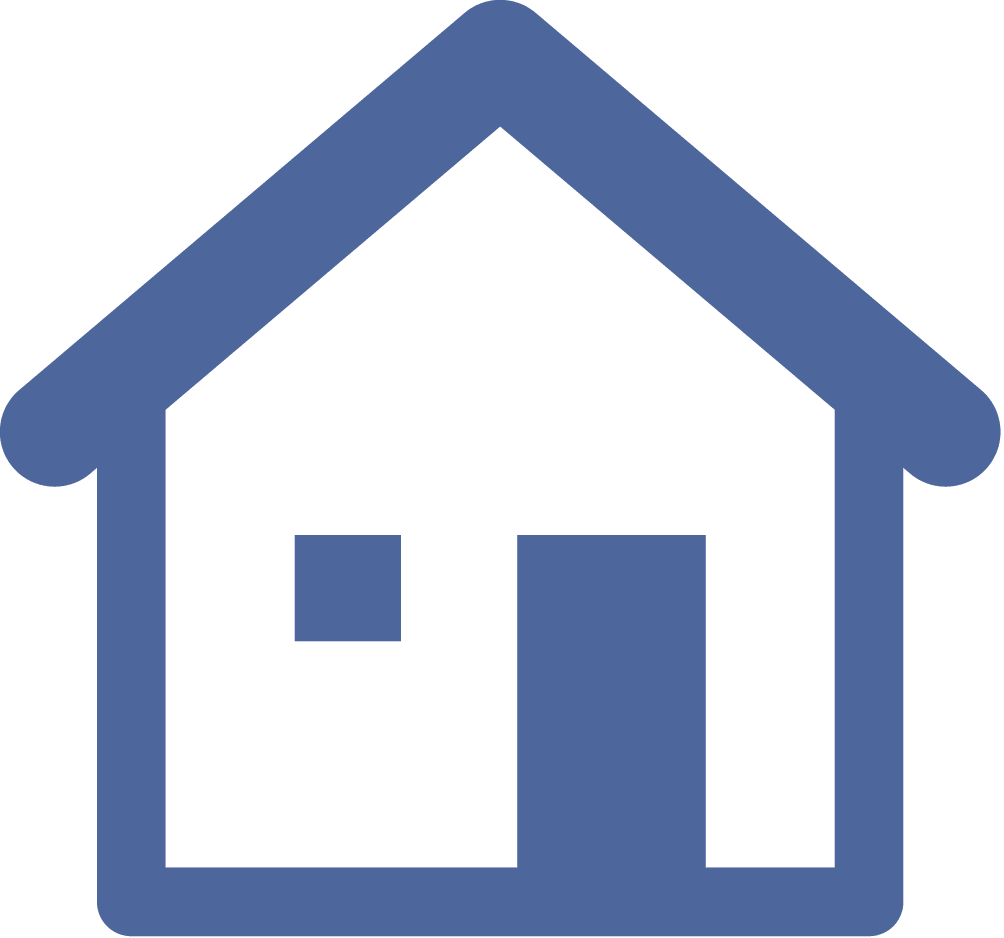 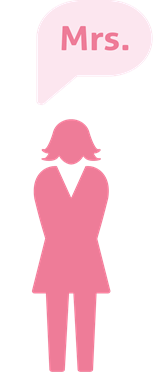 Discretionary Trust
£300,000
Settlor
Legal and Beneficial ownership of the property passes to the Trustees
Scenario Two. 10 years later in 2016.
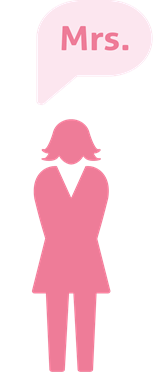 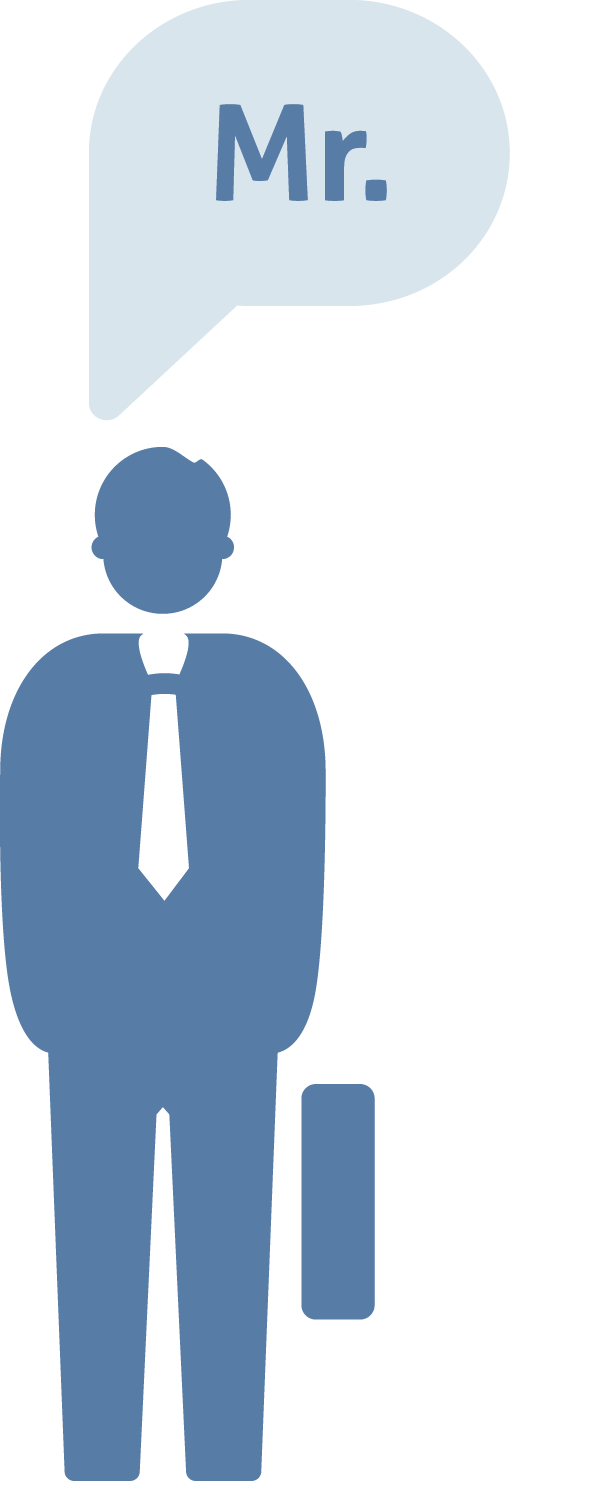 Property value increased by  £80,000.
Trustees
Periodic Charge now due on 10th anniversary.

(£380,000 - £325,000 = £55,000) x 6%)

=

£3,300 to pay.
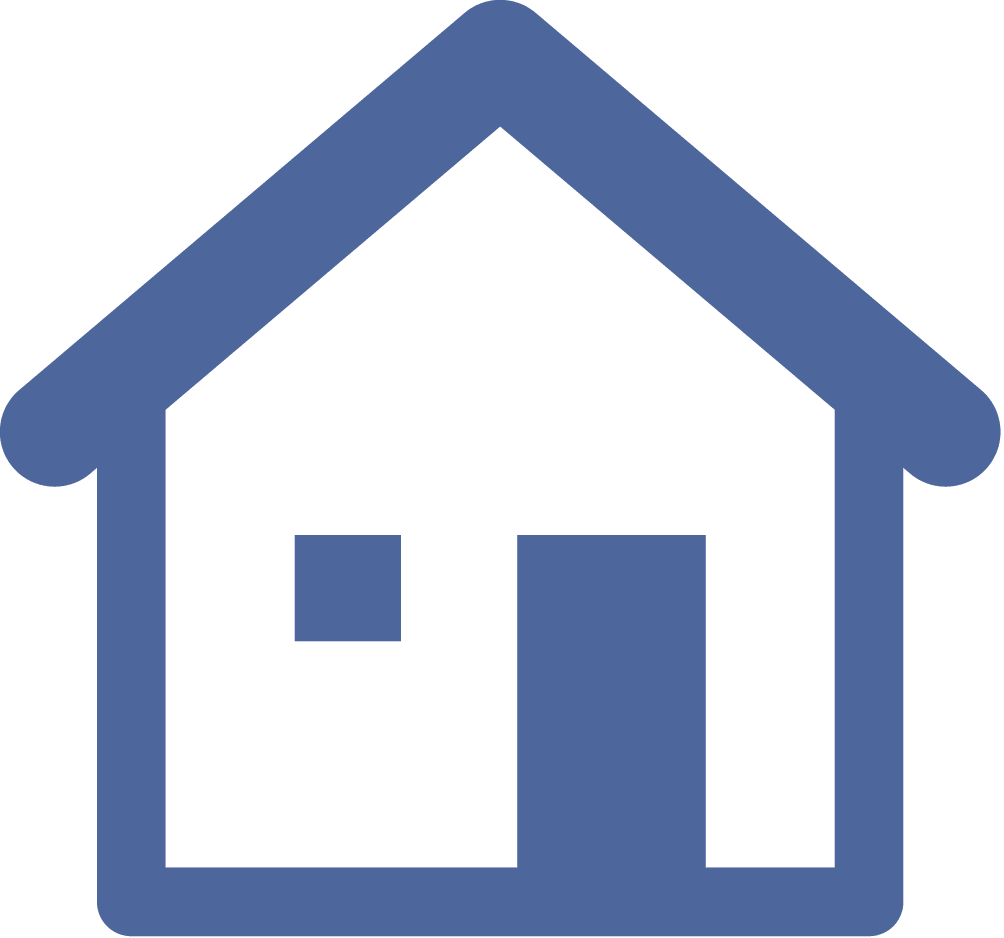 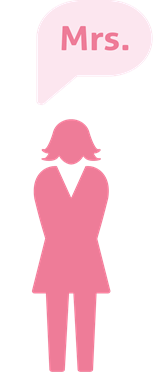 Discretionary Trust
£300,000
£380,000
Settlor
Countrywide's Solution.
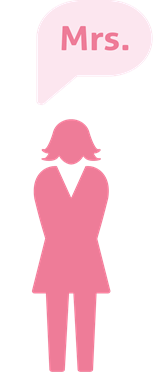 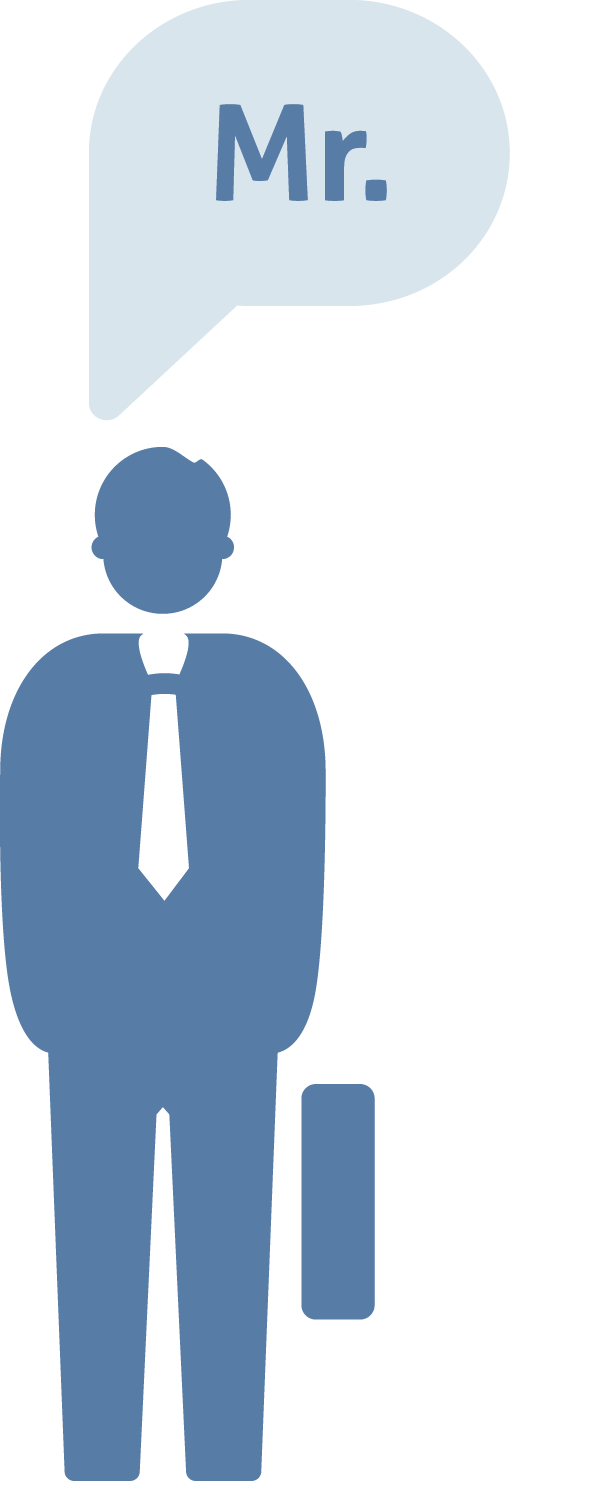 Whilst the Property value increases, the CWT&T PPPT ensures it holds no more than the NRB.
Trustees
10th anniversary arrives in 2016.

(£325,000 - £325,000 = £0) x 6%)

=

£0 to pay!
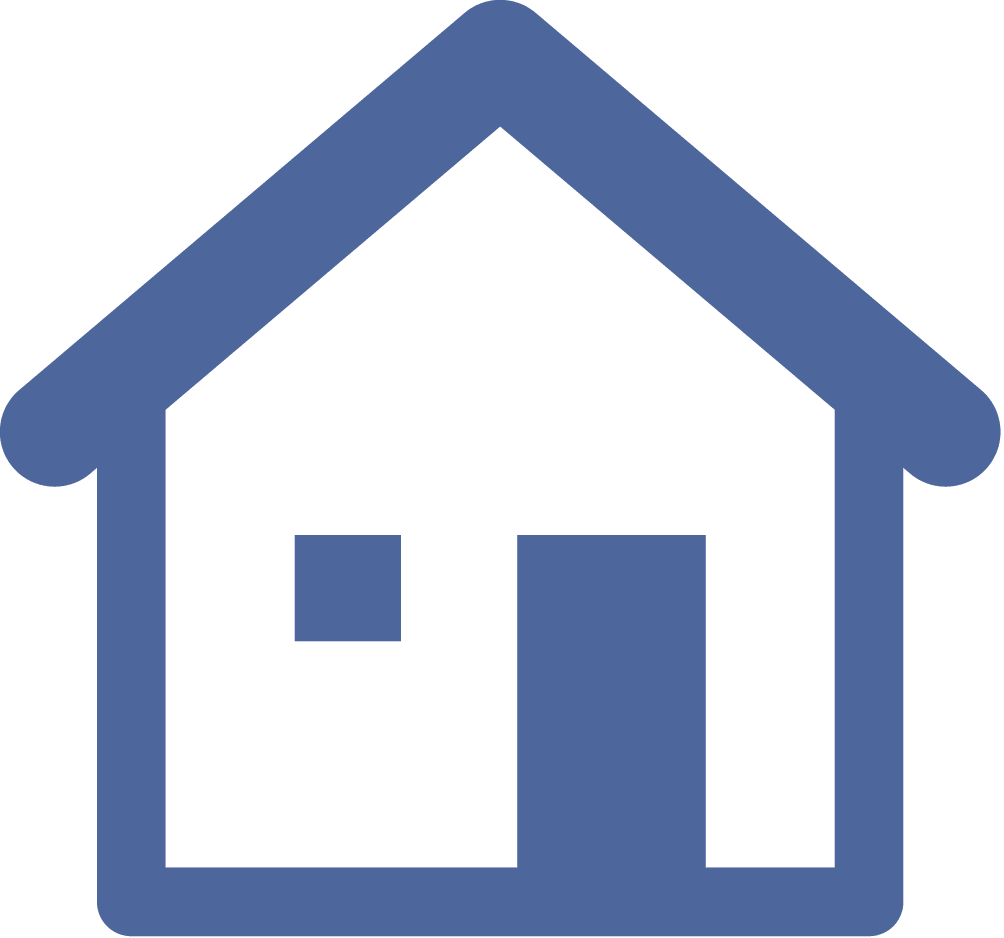 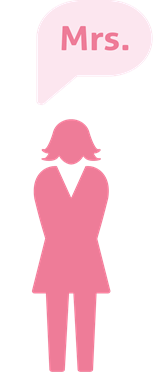 CWT&T PPPT
£325,000
£380,000
Settlor
Countrywide's Solution.
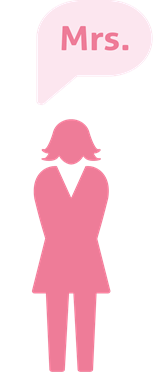 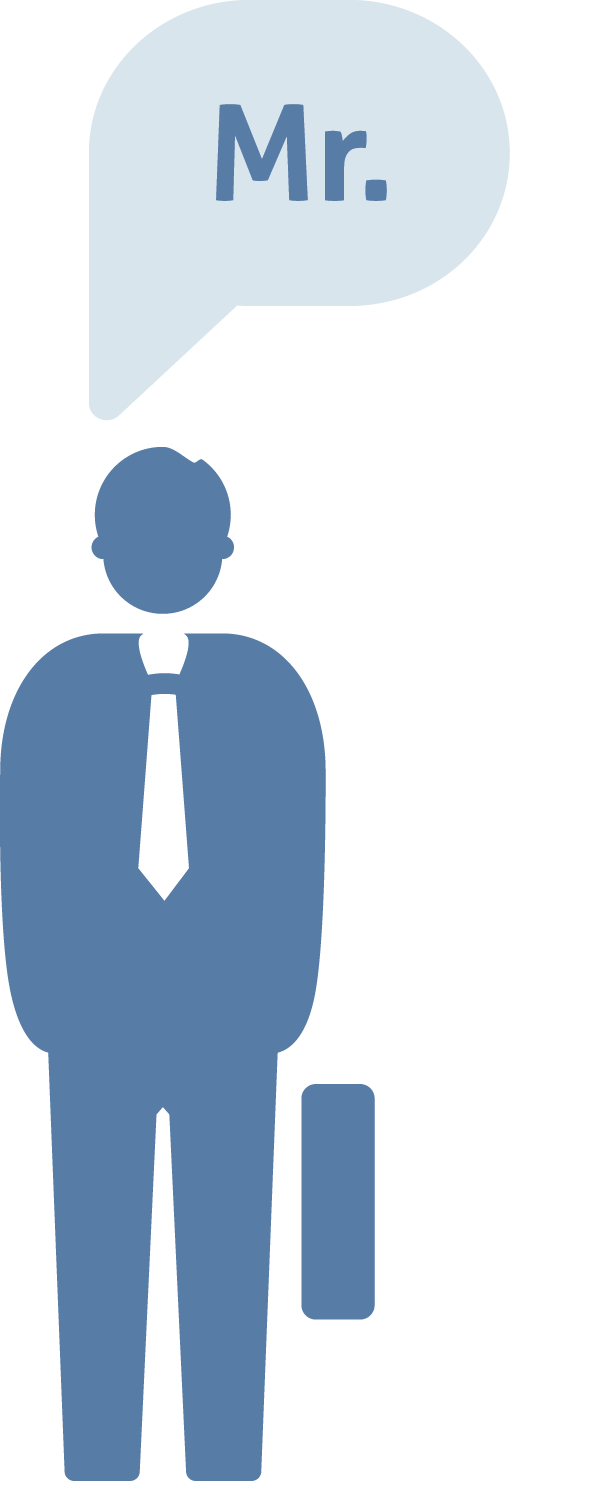 The ‘growth’ of the property, in excess of the NRB will be maintained in the estate of the Settlor.
Trustees
To be directed on her death by her Will. Ideally to further Trust(s).
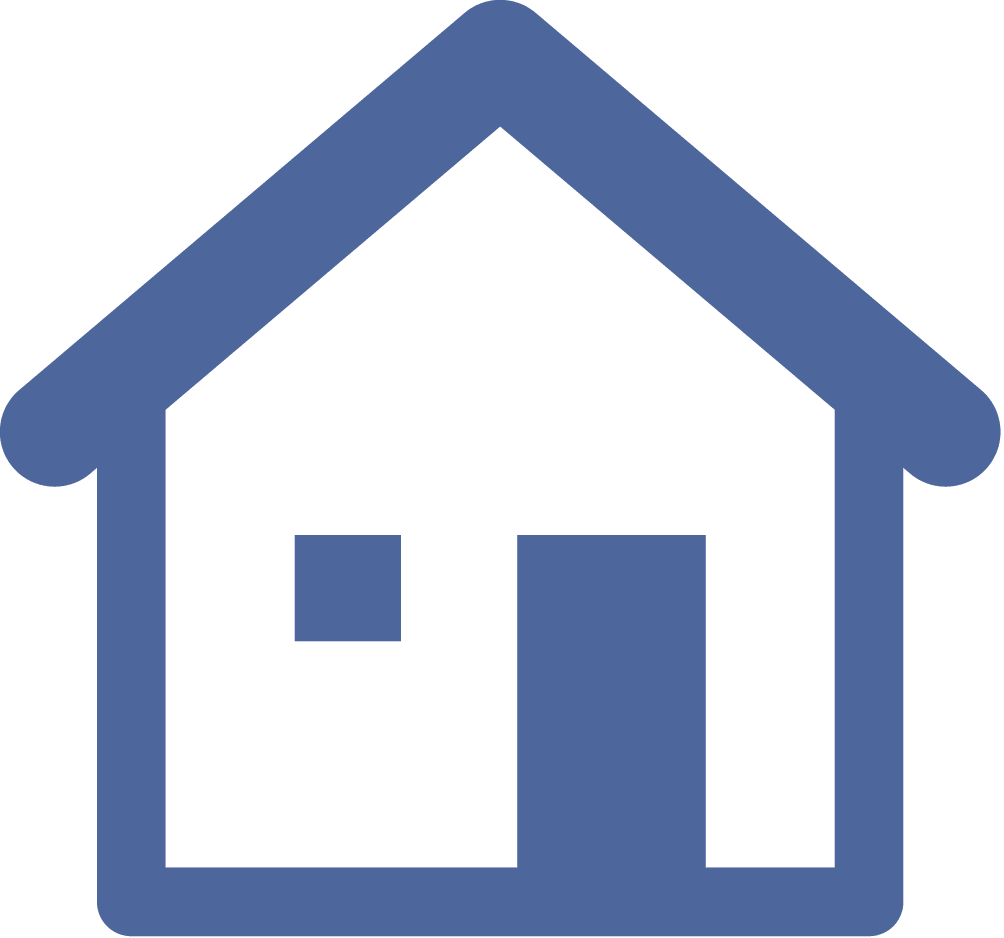 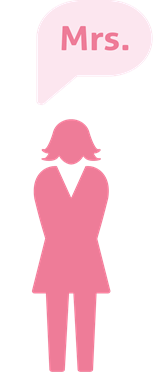 Will
CWT&T PPPT
£325,000
£300,000
Settlor
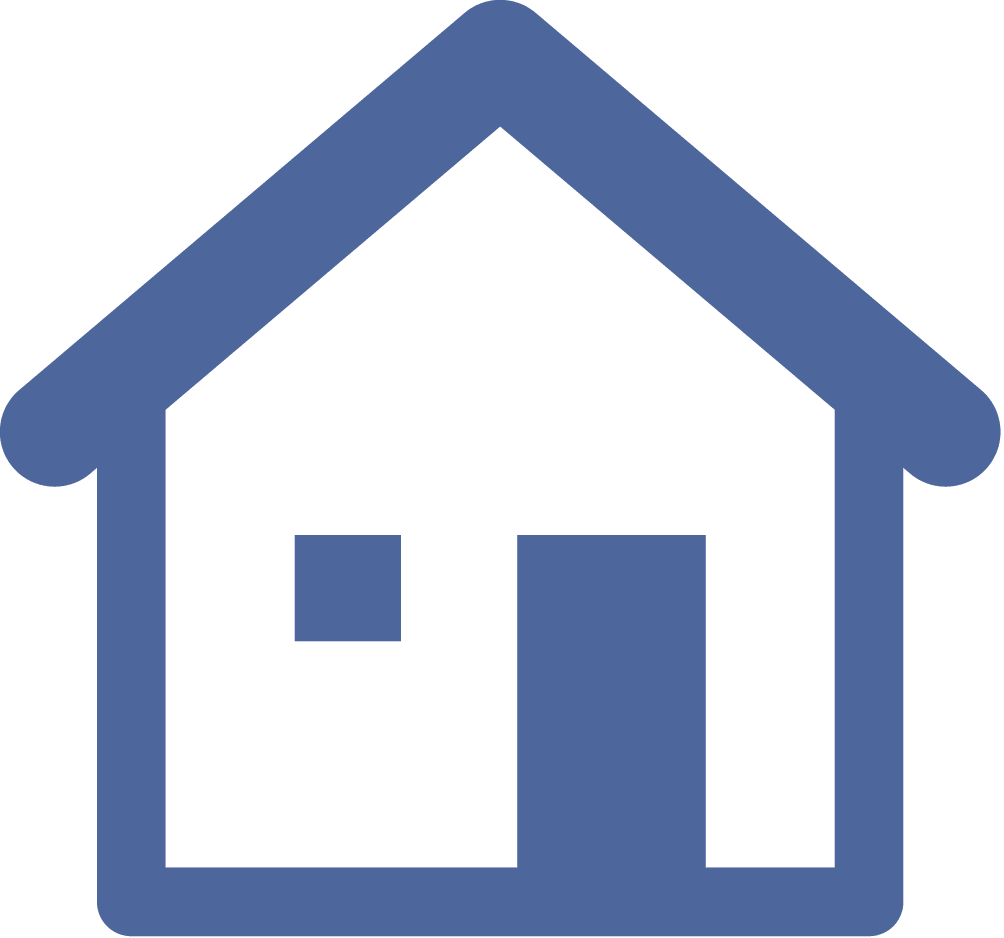 Property value increased to £380,000.
Family Trust(s)
£55,000 ‘excess growth’.
As more 10th anniversaries pass.
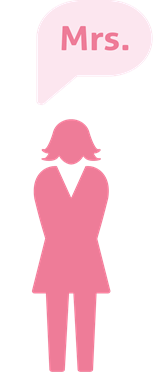 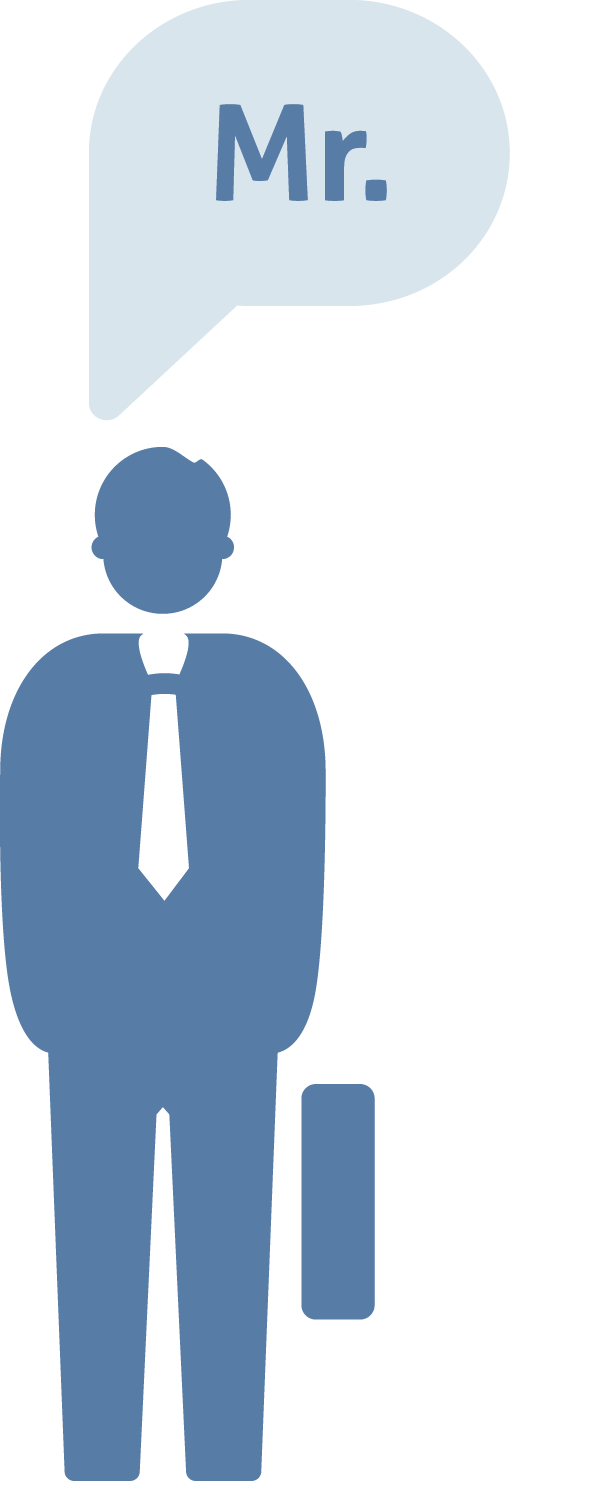 2026 anniversary. 
Property is now £490,000.
Trustees
Growth still in Settlors Estate…
…still to be directed on her death by her Will. Ideally to further Trust(s).
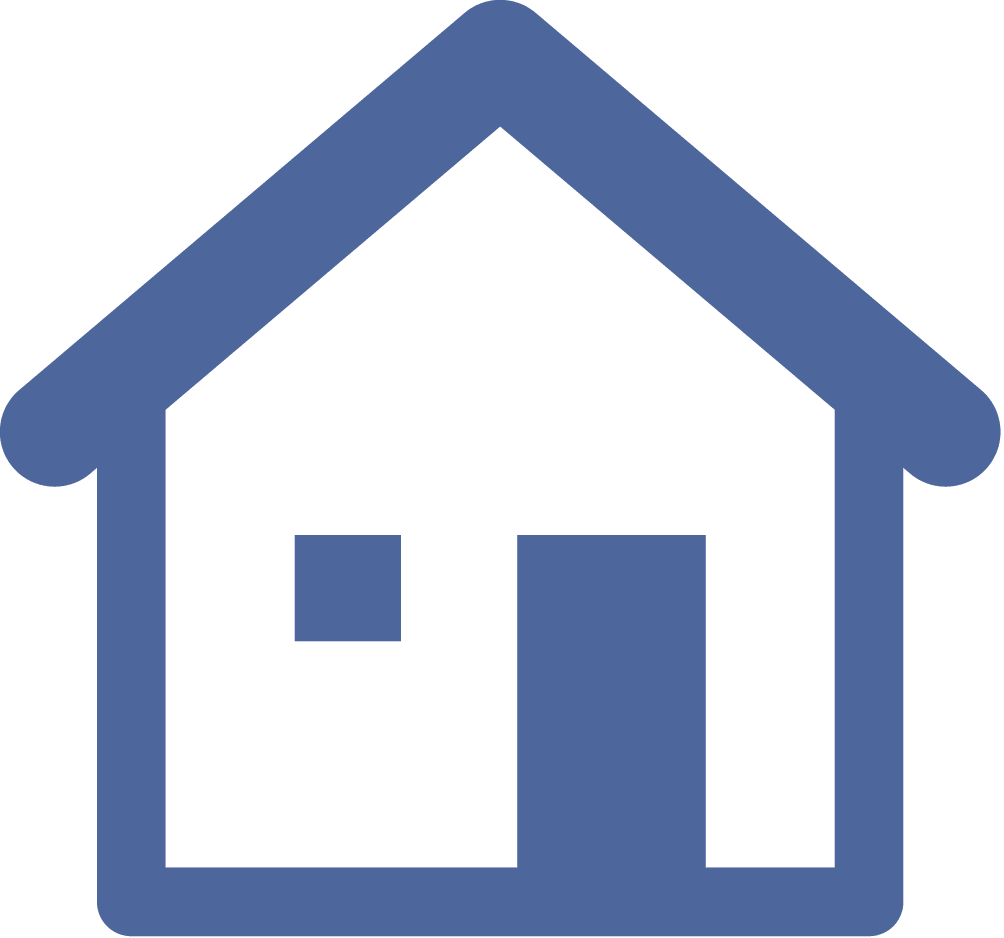 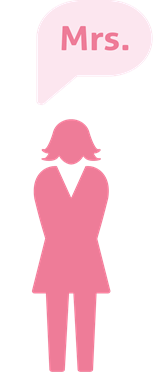 Will
CWT&T PPPT
£325,000
Settlor
KEY POINT

The value within the PPPT will never exceed the NRB!
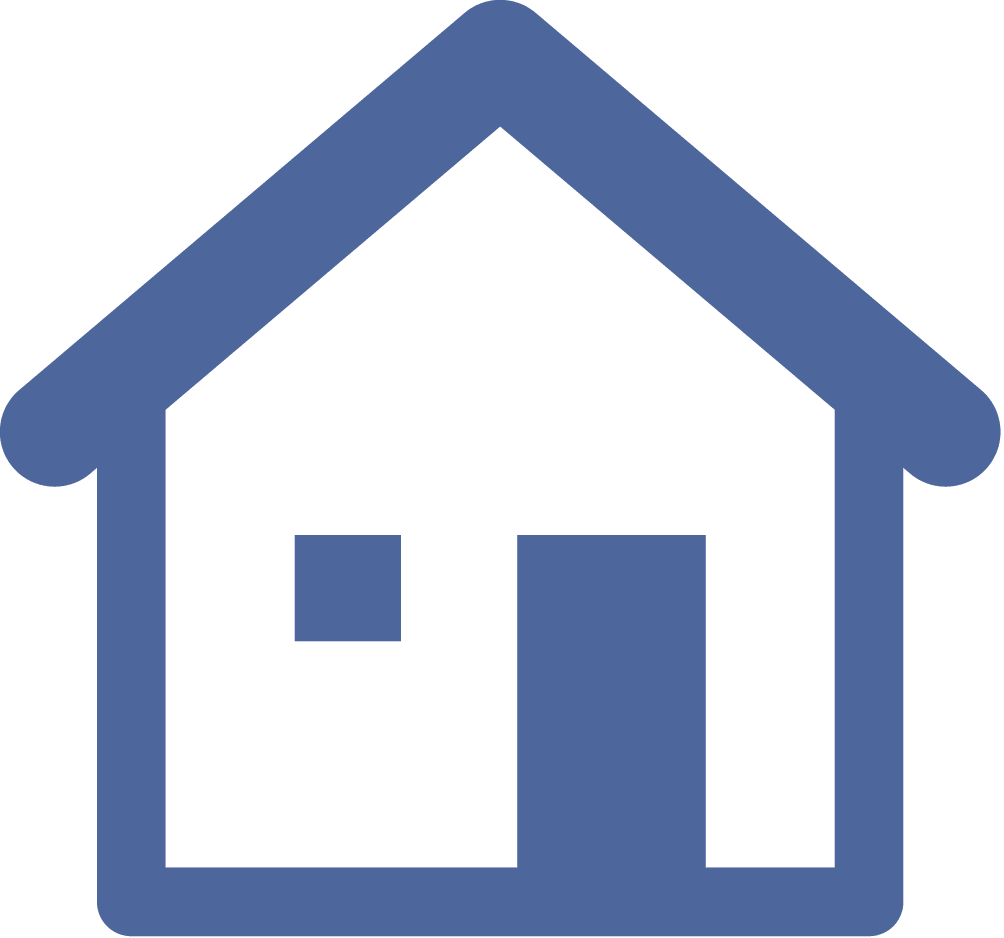 Still only up to the NRB within the Trust.
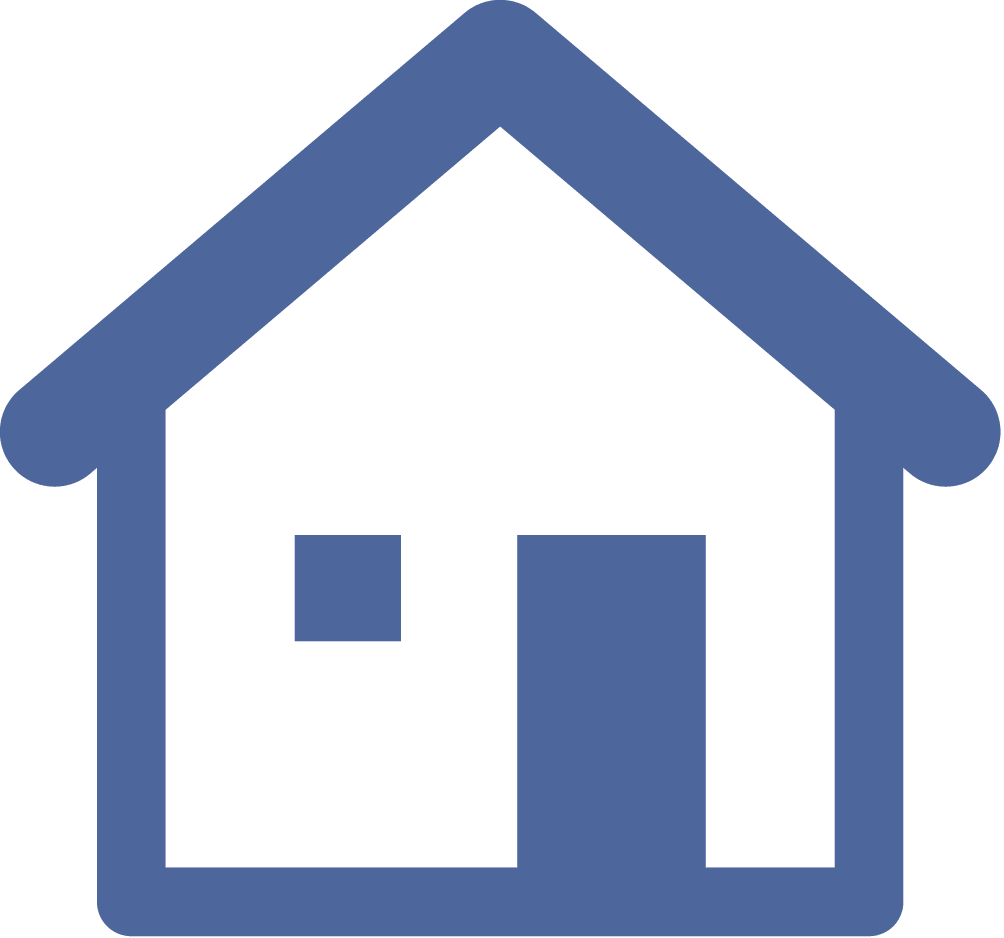 Family Trust(s)
£55,000 ‘excess growth’.
£165,000 ‘excess growth’
IHT on first death? Non CWT&T Trust?
Our Trust prevents this!
1st death occurs.
The deceased’s share of the property will not be party to their Will.
It’s already ‘in Trust’.
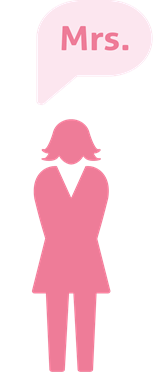 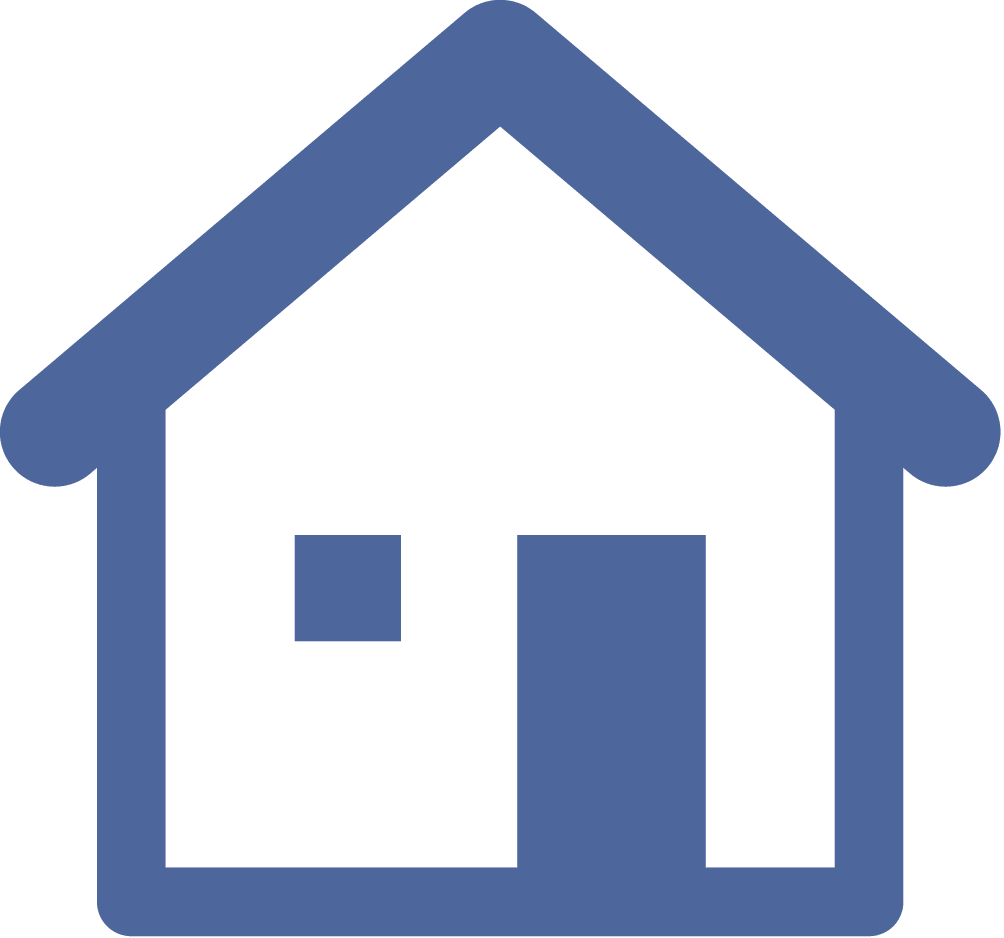 The £175,000 ‘excess’ in this Trust is now taxable for IHT.
(£175,000 x 40% = £70,000).

This residue can not pass to the surviving Spouse via the Will. 
NO SPOUSAL EXEMPTION.
The Trust into which the Main Residence was settled was ‘Settlor interested’.
So the deceased’s share of the property value is still in their estate for their IHT calculation.
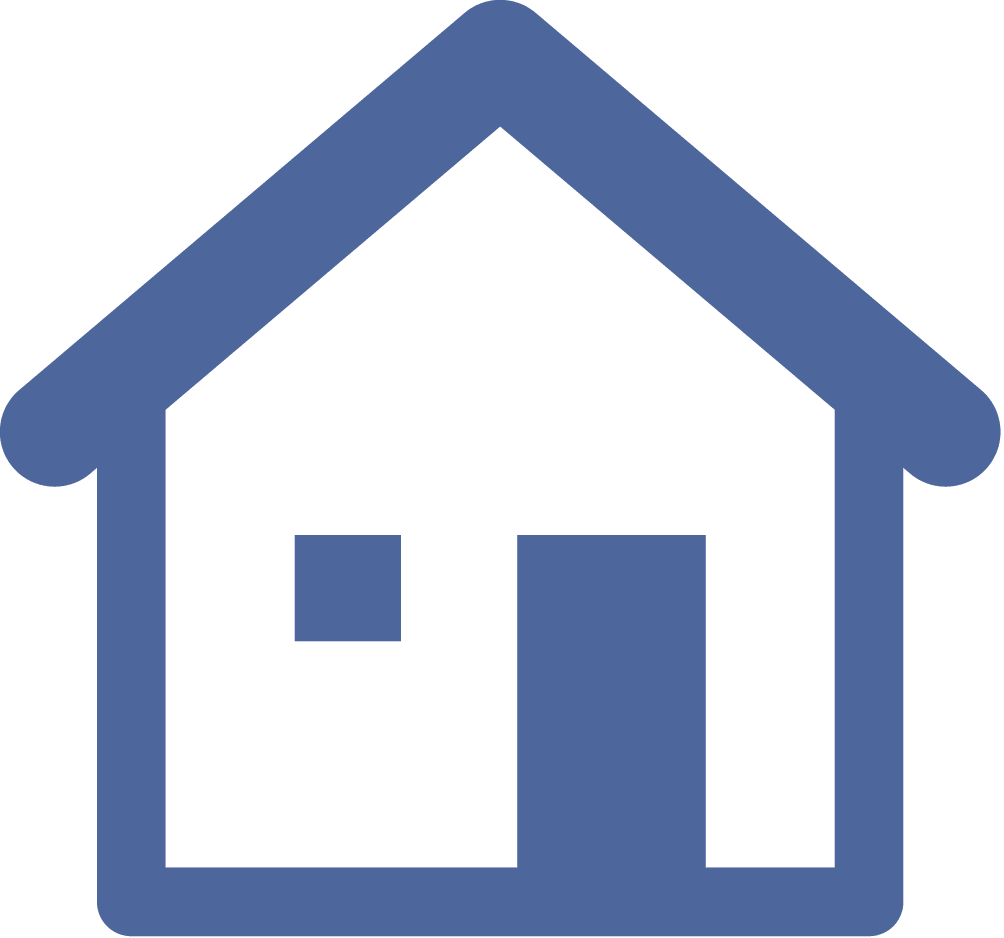 Will
By 2016, the Main Residence has increased in value to £1,000,000.
In 2006, a couple settle their £600,000 Main Residence to 2 Trusts. (The PPPT).
(£300,000 in each Trust).
Mrs
£500,000
£300,000
FT
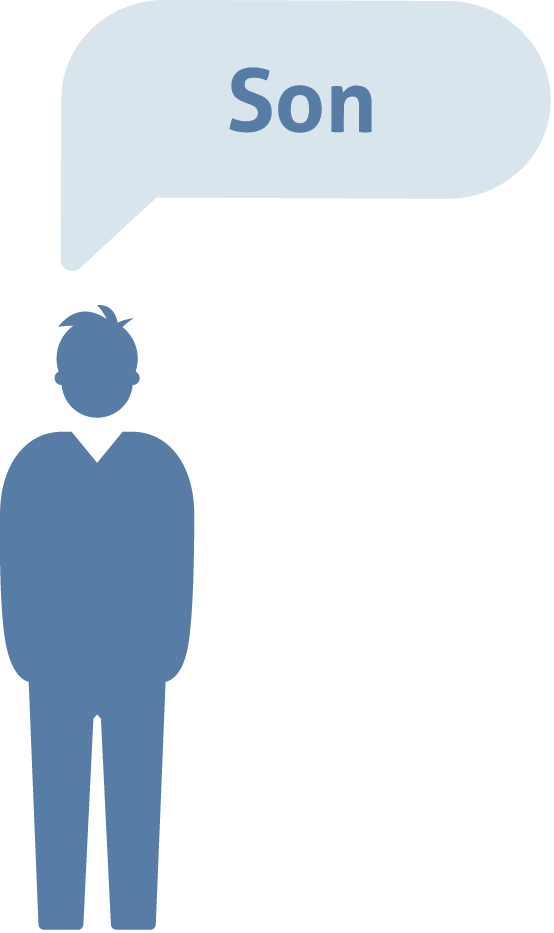 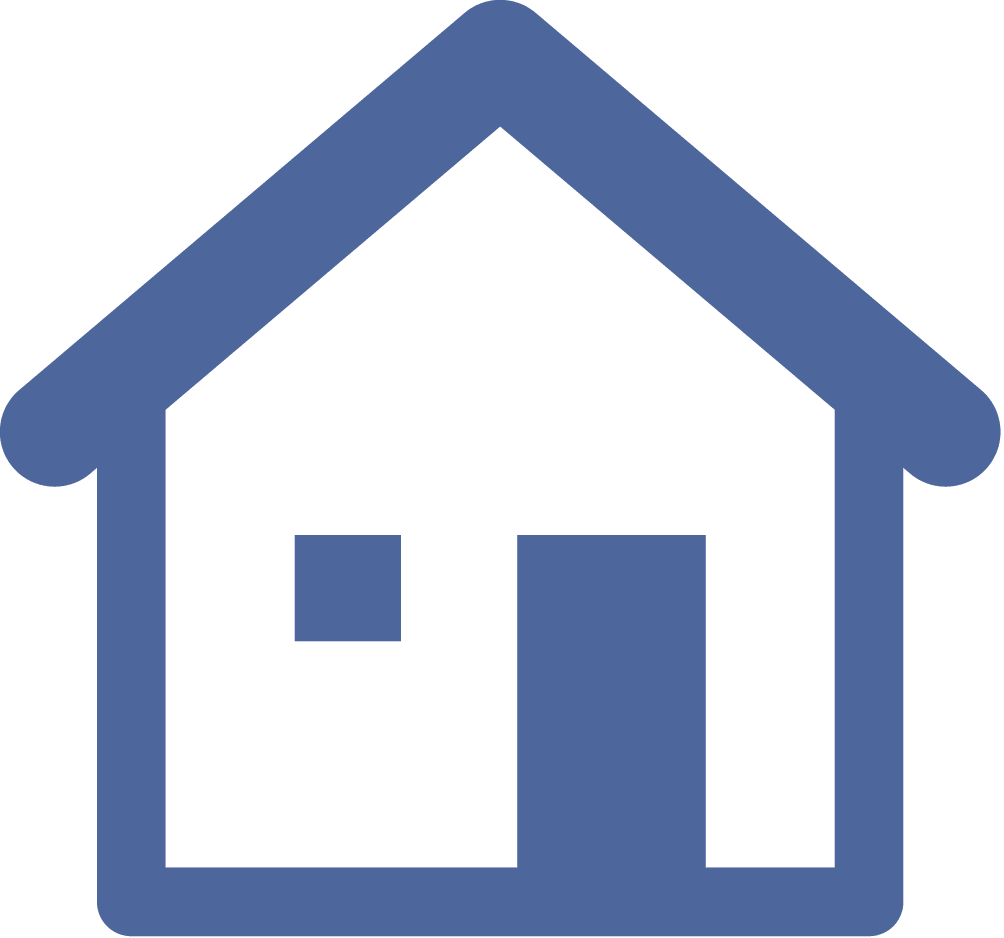 Mrs ‘remaining’ estate
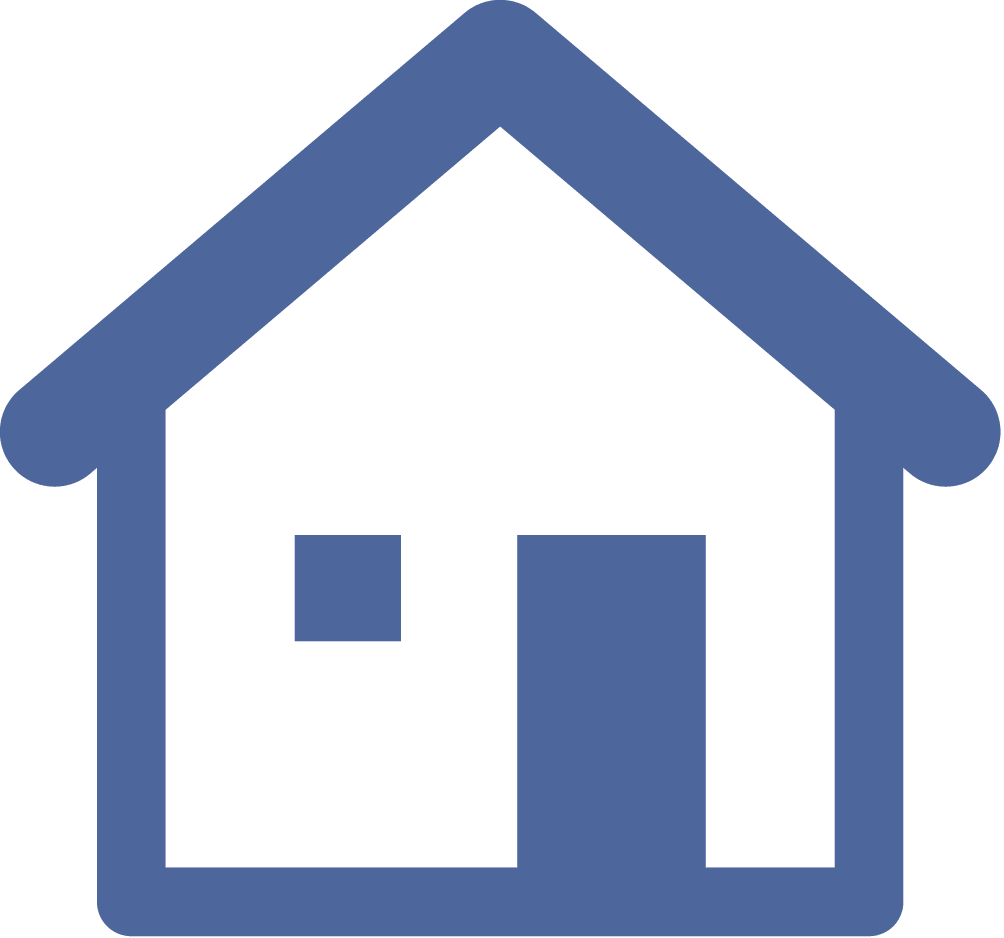 IIP
Mr
£500,000
£300,000
PPPT Possible Problems
THEN FURTHER PERCEIVED ISSUE AROSE
Residence Nil Rate Band.



So the PPPT was developed further as follows
PPPT and the RNRB.
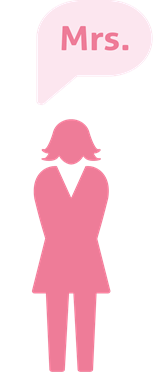 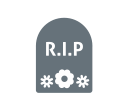 Will
Establishes Will and Flexible Family Trust for ‘death planning’.
To be subject to the deceased's Will.
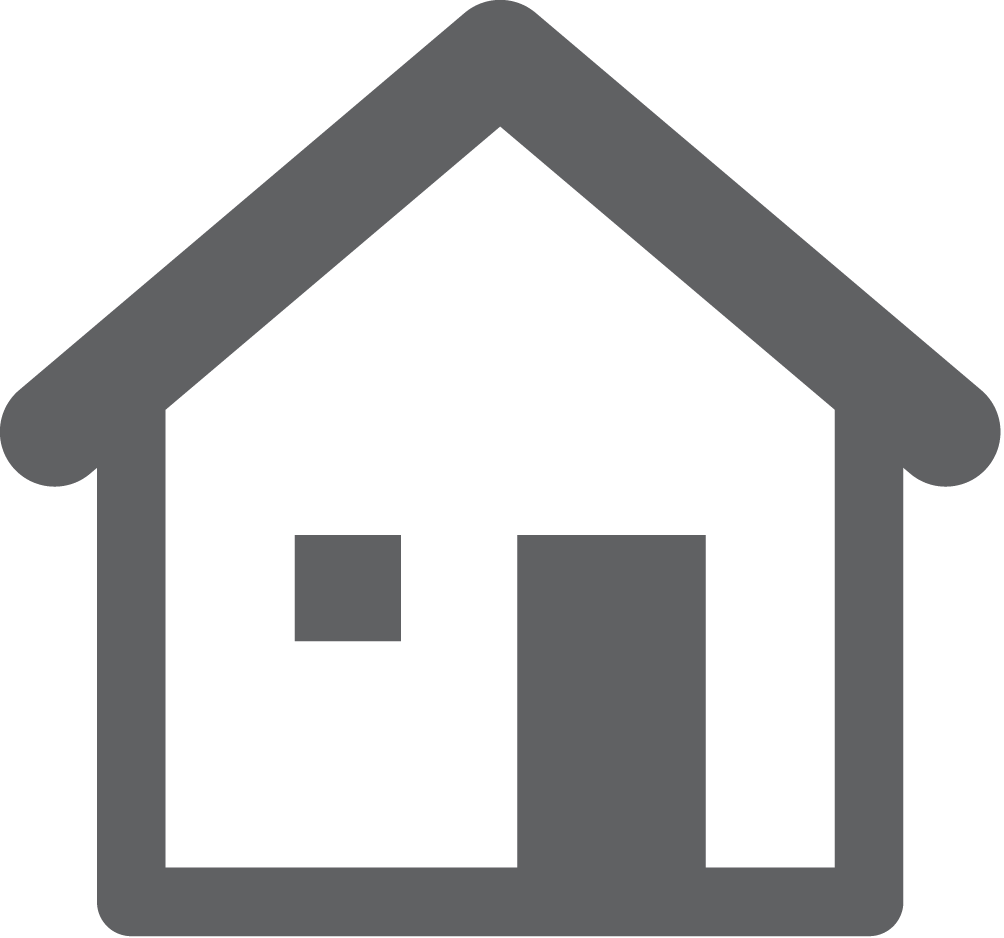 The Will now directs the Main Residence (and other assets) to the Flexible Family Trust to benefit from the RNRB.
During lifetime establishes the PPPT and conveys her Main Residence to it.
The PPPT reverts the settled Main Residence back to the Settlor on the Date of Death minus 1 day.
Flexible Family Trust
PPPT Possible Problems
THEN YET ANOTHER ISSUE HAS ARISEN!
Probate Fees increase!



Watch this space!
Thank you for your time.

Any Questions?
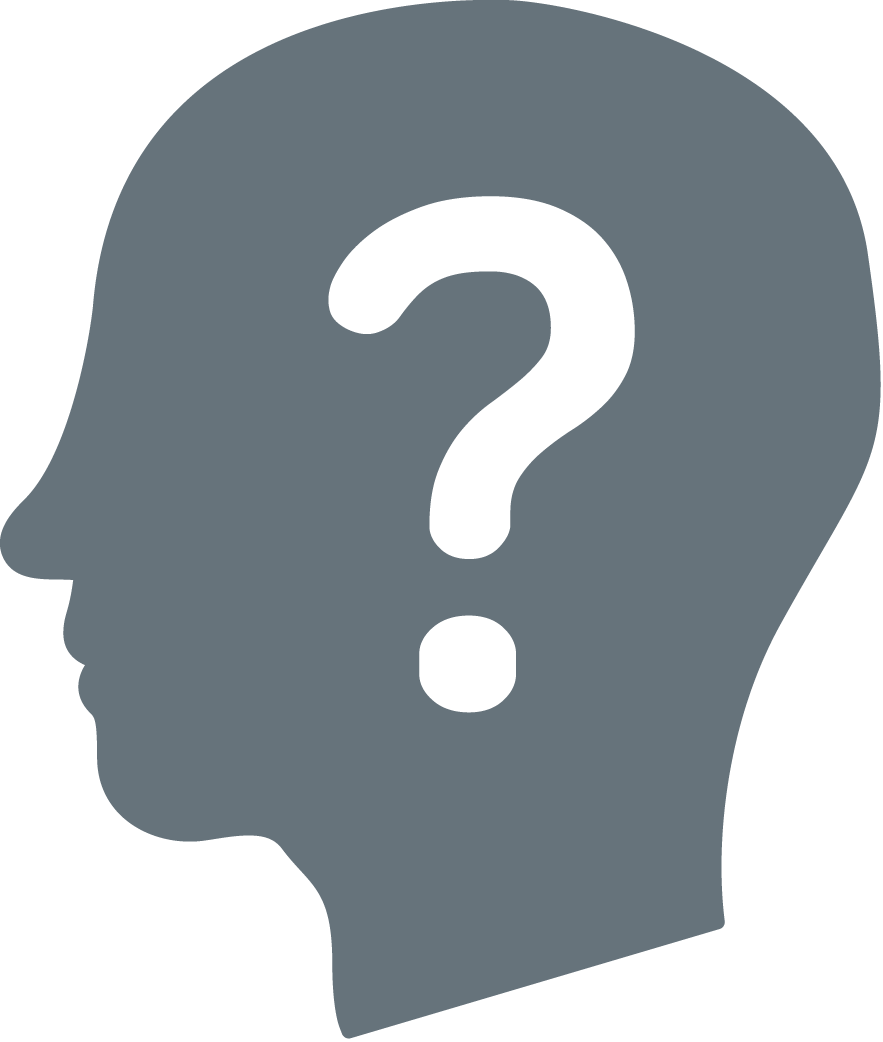 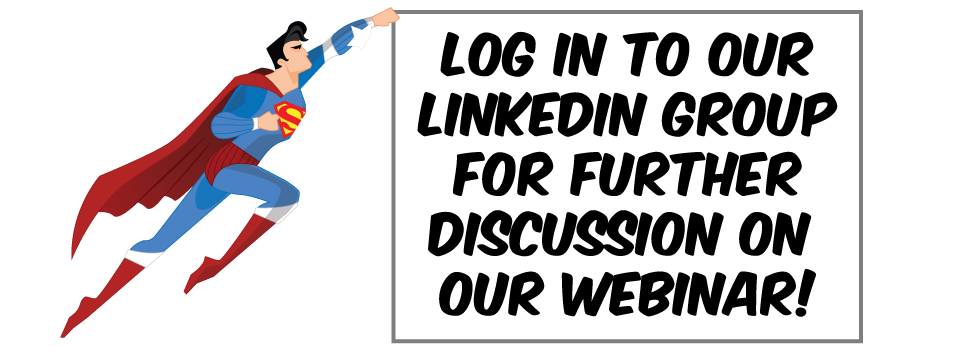 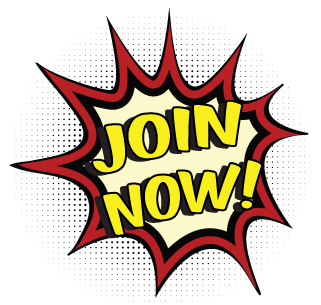 Once in Linkedin search for -
Superman Webinars – Post Webinar discussion.
Next Webinar.
Supermen Webinar No. 29.
Friday 5th and Monday 8th May 2017.

Book on now!
The definitive guide to Countrywide Tax & Trust Corporation's Trust range.
Family Probate Preservation Plus Trust (PPPT) (Asset Protection Trust) 
Family Gift Trust 
Family (CGT) Holdover Gift Trust 
Family Life Assurance Trust
Flexible Family Trust 
IIP Trust for Residue 
Trust of Land 
Declaration of Trust 
Family Investment Probate Trust 
Additional Property Probate Trust
What they do, the Tax Planning advantages, and which clients they may be appropriate for.
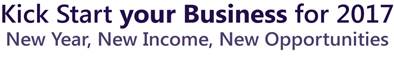 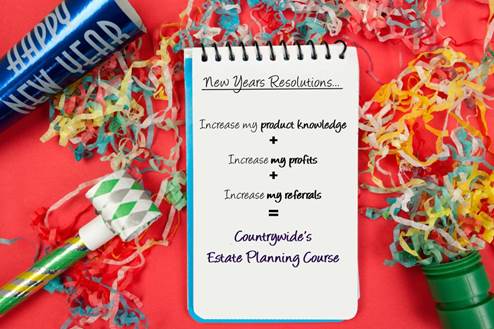 NEW TRAINING OPPORTUNITIES
‘Estate Planning Foundation Course’.
The Countrywide Estate Planning Course is a two part course which provides comprehensive training on Wills, Trust, Asset Protection Strategies, Lasting Powers of Attorney, Conveyancing and Trusts of Land to reduce CGT, etc.

Our challenging two part program has been developed to provide you with continuous training. Enhancing your knowledge as your business grows.

This essential foundation training will help you get started, whatever your previous experience. Whether you’re an existing Will Writer, or new to the business, the Countrywide Estate Planning Course is right for you.
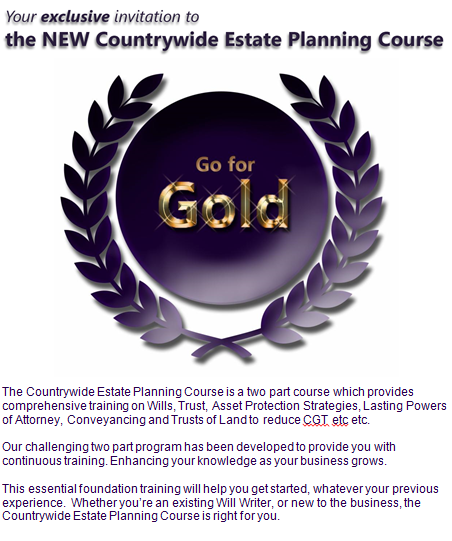 Part 1. 2 day course – Tuesday 9th and Wednesday 10th May 2017.
Part 2. 1 day course – Tuesday 23rd May 2017– EXTREMELY WELL RECEIVED, INCREDIBLY POPULAR. BOOK EARLY TO SECURE YOUR PLACE.
NEW TRAINING OPPORTUNITIES

‘The Definitive Guide to Trusts and the Taxation of Trusts’.
This course is a perfect refresher for existing Estate Planners or for those advisors  looking to increase their understanding Trusts. 
 
This one day course looks in detail at the different types of Trust and the most appropriate Trust tailored to your client’s needs

Please note places are limited and we recommend you book early to secure your place.
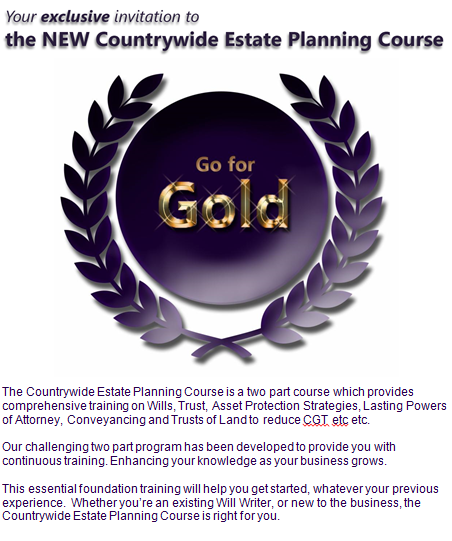 Tuesday 23rd May 2017– Limited spaces available. INCREDIBLY POPULAR!
Business & Agricultural Succession Planning Course.
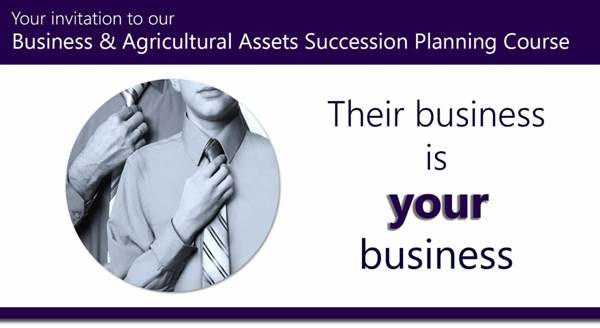 This course outlines the planning required for clients with Business and/ or Agricultural Assets. Looking at Business Property Relief (BPR) Agricultural Property Relief (APR), Cross Option Agreements and why every owner of a Ltd Company or Partnership should have one. Business Lasting Powers of Attorney and much, much more. 

Tuesday 25th April 2017  - runs quarterly so won’t be on again until 11th July. Again we’d recommend that you secure your place and book early.